Ребята запихивают в клетки плазмиды и делают типа 4с, то есть пытаются понять с какими регионами генома плазмида оказалась рядом.
20.10.21
Плазмидные адаптеры для Viewpoint 1>R-P7_plasmidadaptergaatcaggggataacgcaggaaagaacatg>F-P5_plasmidadapteraacagctatgaccattacgccaagcttggcctgcaggtcgactctagaggatccccgggtaccgagctcgaattcactggccgtcgttttacaacgtДля Viewpoint 2>F-P5_V2ggatctaggtgaagatcctttttgataatctcatg>R-P7_V2ctagagtaagtagttcgccagttaatagtttgcgcaacgt (edited) 
5:04
N Name i5 i7103 P4C5 AGCCTACT ATTCCATG - хорошая библиотека, Viewpoint 1, конц 5 нг104 P4C25 AGCCTACT GGGAGATC - хорошая библиотека, Viewpoint 1, конц 25 нг105 P4CV1 TATCCAGT CAGTTCCA - плохая библиотека, Viewpoint 1106 P4CV2 ATTAGCTG GGGAGATC - плохая библиотека, Viewpoint 2 (edited)
103_adapters
104_adapters
105_adapters
106_adapters
pr_plasmid1=GAATCAGGGGATAACGCAGGAAAGAACATG pr_plasmid2=AACAGCTATGACCATTACGCCAAGCTTGGCCTGCAGGTCGACTCTAGAGGATCCCCGGGTACCGAGCTCGAATTCACTGGCCGTCGTTTTACAACGT
Исходя из samtools idxstat посчитали какая доля ридов куда выровнялась.

17% как и надо на хромосомы человека
81% на поазмиду. 
Вопрос1, это плазмида сама на себя просто залигировалась или там есть небольшие вставки чего-то, например маленькие куски генома???

Вопрос2, почему вообще что то с митохондриальной хромосомой залигировалось???
Много ридов выровнялось на плазмиду вот в этом месте, у многих есть софтклипнутые небольшие последовательности, пытаемся понять что это
R2_raw
@MN00909:131:000H37V75:1:12103:20610:16855 2:N:0:ATTCCATG+AGTAGGCT
GAATCAGGGGATAACGCAGGAAAGAACATG ATAATAATGGTTTCTTAGACGTTGTAAAACGACGGCCAGTGAATTCGAGCTCGGTACCCGGGGATCCTCTAGAGTCGACCTGCAGGCCAAGCTTGGCGTAATGGTCATAGCTGTT AGATCG

cut_R2
@MN00909:131:000H37V75:1:12103:20610:16855 2:N:0:ATTCCATG+AGTAGGCTpr_plasmid1
ATAATAATGGTTTCTTAGACGTTGTAAAACGACGGCCAGTGAATTCGAGCTCGGTACCCGGGGATCCTCTAGAGTCGACCTGCAGGCCAAGCTTGGCGTAATGGTCATAGCTGTT
+

R1_raw
@MN00909:131:000H37V75:1:12103:20610:16855 1:N:0:ATTCCATG+AGTAGGCT
AACAGCTATGACCATTACGCCAAGCTTGGCCTGCAGGTCGACTCTAGAGGATCCCCGGGTACCGAGCTCGAATTCACTGGCCGTCGTTTTACAACGT
CTAAGAAACCATTATTATCATGTTCTTTCCTGCGTTATCCCCTGATTC AGATCG
+
cutR1
@MN00909:131:000H37V75:1:12103:20610:16855 1:N:0:ATTCCATG+AGTAGGCTpr_plasmid2
CTAAGAAACCATTATTATCATGTTCTTTCCTGCGTTATCCCCTGATTC
+
FFFFFFF/FFFFFFFFFFFFFFFFFFFFFFFFFFFFFFFFFFAFFFFF
Тут просто разобран пример рида из этого места
Попробуем cutadaptом удалить последовательность плазмиды, начинающуюся с TaiI сайта.
Пытаемся обрезать этот кусок плазмиды
Initial sequence in 5' --> 3' direction:
> - 92 nucleotidesAACAGCTATGACCATTACGCCAAGCTTGGCCTGCAGGTCGACTCTAGAGGATCCCCGGGTACCGAGCTCGAATTCACTGGCCGTCGTTTTAC
Complementary sequence in 5' --> 3' direction:
> (5' --> 3' complementary sequence) - 92 nucleotidesGTAAAACGACGGCCAGTGAATTCGAGCTCGGTACCCGGGGATCCTCTAGAGTCGACCTGCAGGCCAAGCTTGGCGTAATGGTCATAGCTGTT
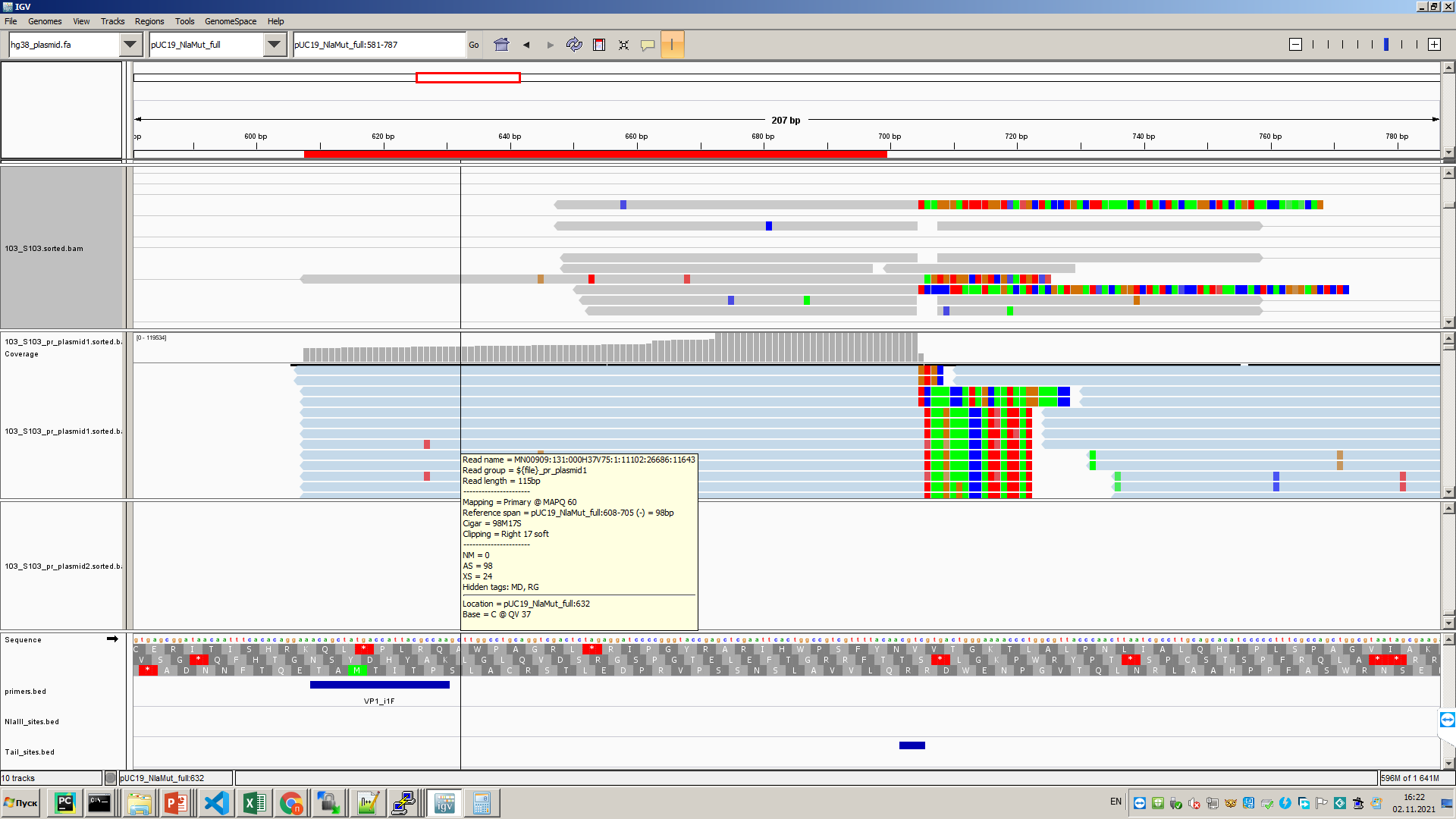 WORK_DIR=/home/polina/4c_plasmid/2021-10-20/cd $WORK_DIR;# Declare a string array with typedeclare -a files=("103_S103")for file in "${files[@]}"docutadapt -a pUC_seq=GTAAAACGACGGCCAGTGAATTCGAGCTCGGTACCCGGGGATCCTCTAGAGTCGACCTGCAGGCCAAGCTTGGCGTAATGGTCATAGCTGTT -y '{name}' -o $WORK_DIR/explore_reads/cut_pUC_seq_${file}_2.fq $WORK_DIR/cutadapt/${file}_2.fq -m 8 --overlap 20;done
=== Summary ===

Total reads processed:                 121,658
Reads with adapters:                    64,279 (52.8%)
Reads written (passing filters):       121,658 (100.0%)

Total basepairs processed:    14,475,417 bp
Total written (filtered):     10,569,891 bp (73.0%)
Среди 64279 выровненных ридов (в которых обрезался кусок плазмиды из предыдущего слайда и их пар) 52312 (81%) выровнялись только на плазмиду. Остальные на другие хромосомы тоже
Взяли риды с обрезанным куском плазмиды со слайда 11 и посмотрели какой длины обрезанные риды
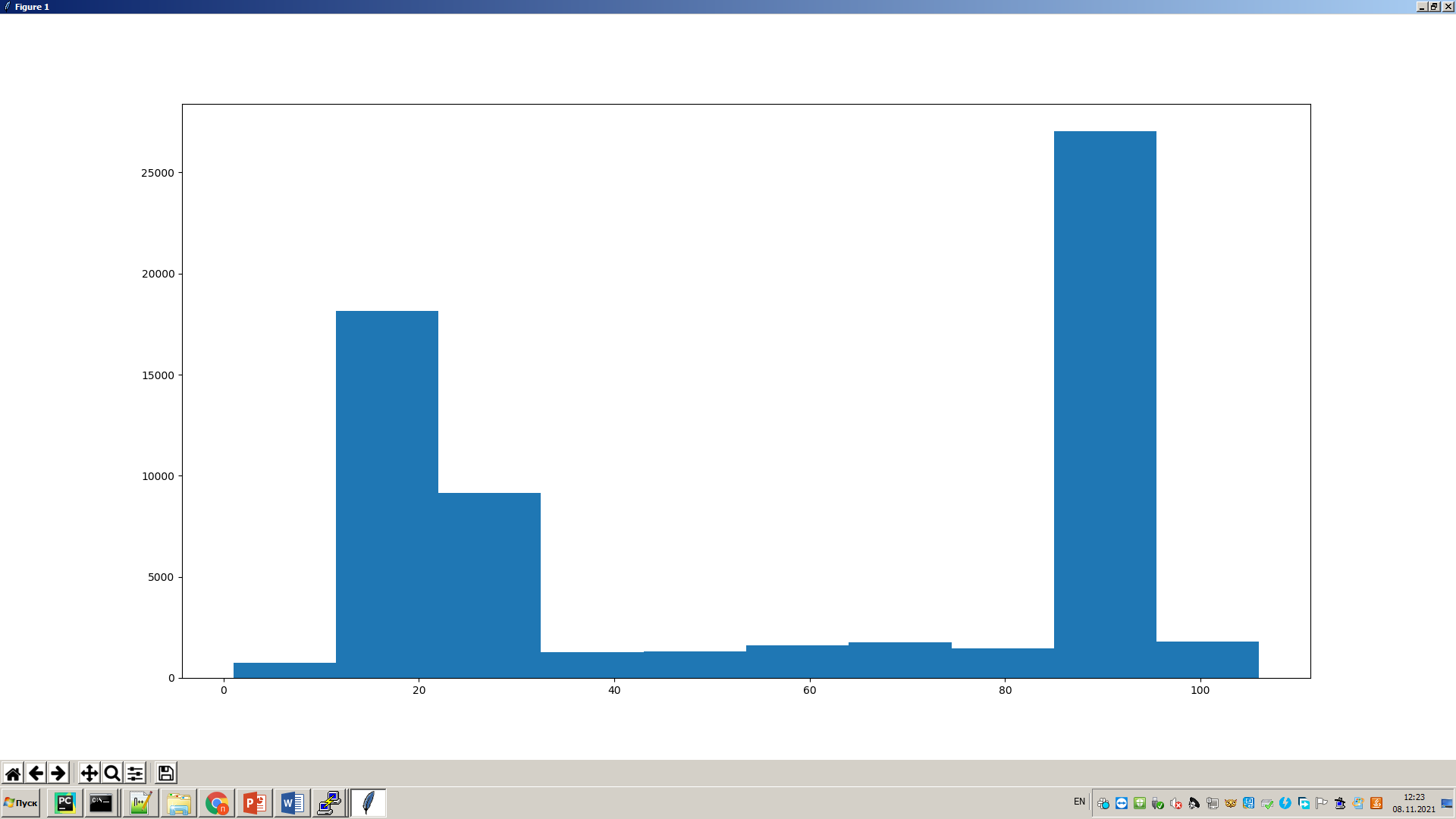 Топ 5 представленных последовательностей в ридах с куском плазмиды со слайда 11
('ATCCCTTAACGTT\n', 557), ('AGCGGATACATATTTGAATGTATTTAGAAAAATAAACAAATAGGGGTTCCGCGCACATTTCCCCGAAAAGTGCCACCTGACGTT\n', 4426), 6% Synthetic construct Golden Gate selectable marker insert AmpR sequence
('ATAATAATGGTTTCTTAGACGTT\n', 6848), 10 %
('TAACTCGCCTTGATCGTTGGGAACCGGAGCTGAATGAAGCCATACCAAACGACGAGCGTGACACCACGATGCCTGTAGCAATGGCAACAACGTT\n', 9659),  15% Synthetic construct Golden Gate selectable marker insert AmpR sequence плазмида??
('ACCAAAATCCCTTAACGTT\n', 14353)] 22% плазмида?
Всего ридов 64279

Смотри файл /home/polina/4c_plasmid/2021-10-20/explore_reads/overrepresented_seqs.txt
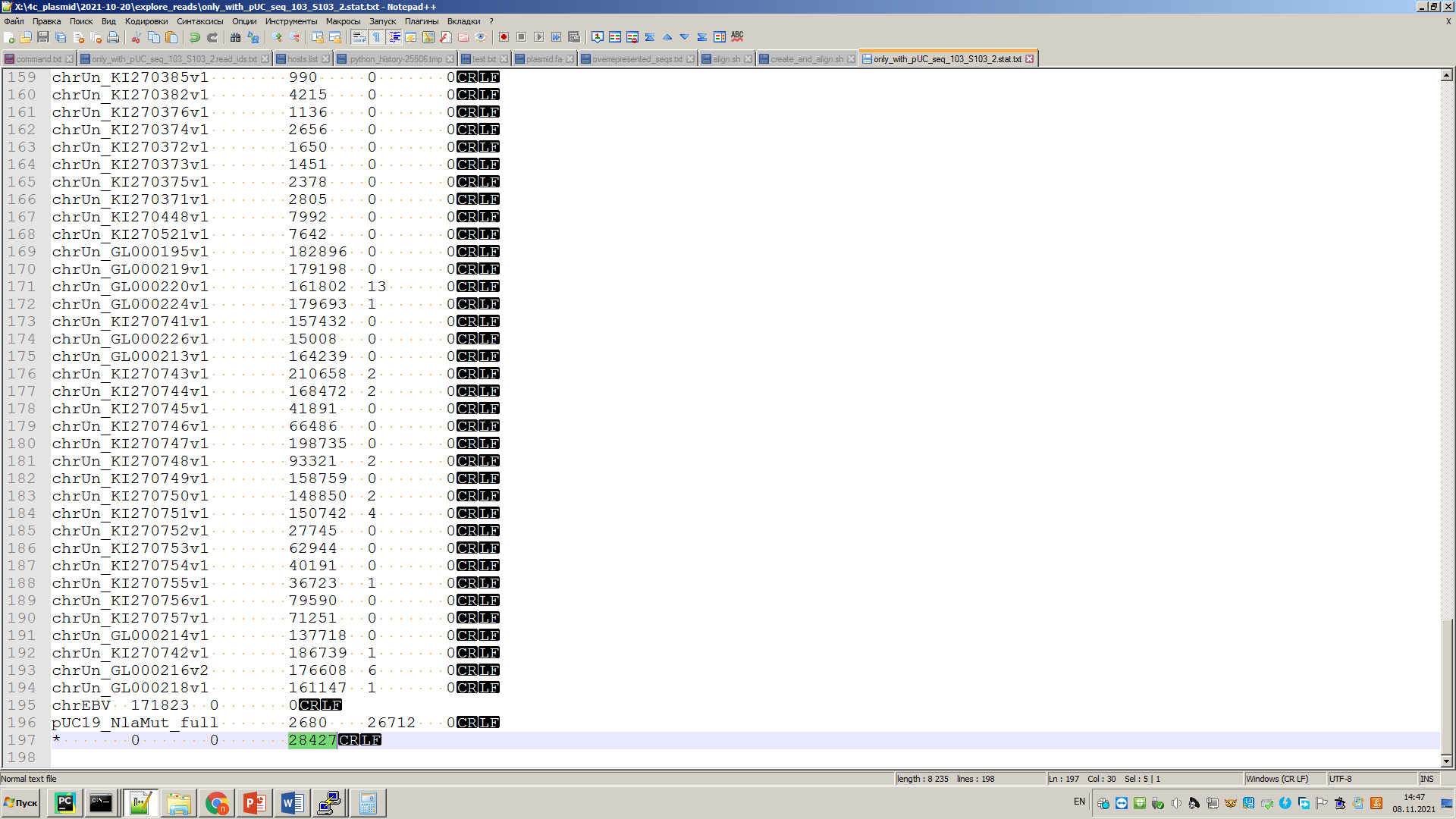 Выровняли обрезанные риды на сл 11.
Из них 26712 (41%) из 64279 выровнялись на плазмиду
28427 (44 %) никуда не выровнялись, наверное потому что короткие
14.5 % на геном + chrM
Супер скрипт
samtools view only_with_pUC_seq_103_S103_2.sorted.bam | awk '($3~/*/)' | cut -f10 | sort | uniq -c | sort -rn | head
14353 ACCAAAATCCCTTAACGTT
   6848 ATAATAATGGTTTCTTAGACGTT
    557 ATCCCTTAACGTT
    153 *
    128 ATGGTTTCTTAGACGTT
     89 ACCAAAATCCCTTAACGCT
     87 ACCAAAATCCCTTAACGTC
     85 ACCAAAATCCCTTAACGAT
     81 GCCAAAATCCCTTAACGTT
     76 AGTGCAAGACGTTы
Обнаружили, что есть риды, которые хорошо бластуются на e.coli. Можно попробовать выровнять на e.coli

А кто нибудь может подсказать, плазмида похожа на E.Coli?  я попыталась выровнять сырые риды на E.coli и у меня выровнялось 54%, но среди тех, у которых я обрезала праймеры с куском плазмиды только 0,7%
Что в выравнивании делает митохондриальная хромосома?
Взяла у Мирослава mnd файл для мыши, там в fasta файле генома была chrM
/mnt/scratch/ws/manuriddinov/202111211736EVL25/Vertebrates/MERY/NR3/aligned/merged_nodups.txt.gz 
Всего строк 83180918 
С chrM 4436      0,005%
Взяли пациента с ExoC типа с плохим hi-c. Выровняли bwa mem и посчитали долю chrM
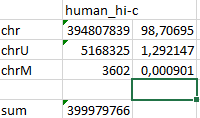 Паша захотел узнать Сколько есть ридов, которые выровнялись только на человесекую хромосому. Сделали с 103 образцом
Bad которые выравниваются на 2 какие нибудь хромосомы
Good которые выравниваются только на одну хромосому, и это не плазмида
Deleted выравниваются только на плазмиду или не выравниваются вообще {*}
Len количество ридов

bad, good, deleted, len 18126 10590 92942 121658
/home/polina/4c_plasmid/investigate_sam2.py
22.11.21
Абсолютно та же библиотека, но глубже просеквенированная
P4C5 AGCCTACT ATTCCATG - хорошая библиотека, Viewpoint 1, конц 5 нгP4C25 AGCCTACT GGGAGATC - хорошая библиотека, Viewpoint 1, конц 25 нг
07.02.22
Пришли новые данные, первые три это просто 3 реплики, Это плазмида с  CMV промотором. Соответственно нужно выравнивать на человека и эту плазмиду, и отрезать адаптеры другие
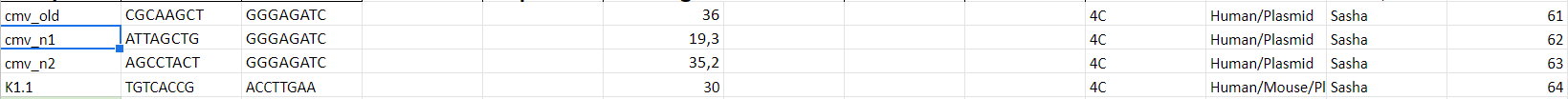 plasmid CMV pr>pr_plasmid1GAATCAGGGGATAACGCAGGAAAGAACATG>pr_CMVplasmid2AACAGCTATGACCATTACGCCAAGCTTGGCCTGCAGGTCACGGGGTCATT
AGTTCATAGCCCATATATGGAGTTCCGCGTTACATAACTTACGGTAAATG
GCCCGCCTGGCTGACCGCCCAACGACCCCCGCCCATTGACGT
K1.1 сложнее дизайн
Чтобы изменить имена хромосом для мыши: 
perl -lpe '/>(\S+)/ and $_=qq{>mm$1}' mm10_no_alt_analysis_set_ENCODE.fasta > out.fa
psbelokopytova@clu:~/scratch/202202211224Polina_data/4c_plasmid/2022-02-07/cutadapt> zcat cut_barc_praimers_cutIL_64_1.fq.gz | grep pr_plasmid1 | wc -l
0
psbelokopytova@clu:~/scratch/202202211224Polina_data/4c_plasmid/2022-02-07/cutadapt> zcat cut_barc_praimers_cutIL_64_1.fq.gz | grep pr_plasmid2 | wc -l
64414
psbelokopytova@clu:~/scratch/202202211224Polina_data/4c_plasmid/2022-02-07/cutadapt> zcat cut_barc_praimers_cutIL_64_1.fq.gz | grep pr_CMVplasmid2 | wc -l
15980
psbelokopytova@clu:~/scratch/202202211224Polina_data/4c_plasmid/2022-02-07/cutadapt> zcat cut_barc_praimers_cutIL_64_2.fq.gz | grep pr_plasmid1 | wc -l
77991
psbelokopytova@clu:~/scratch/202202211224Polina_data/4c_plasmid/2022-02-07/cutadapt> zcat cut_barc_praimers_cutIL_64_2.fq.gz | grep pr_plasmid2 | wc -l
0
psbelokopytova@clu:~/scratch/202202211224Polina_data/4c_plasmid/2022-02-07/cutadapt> zcat cut_barc_praimers_cutIL_64_2.fq.gz | grep pr_CMVplasmid2 | wc -l
0
1) попросили посчитать статистику по выравниванию для NLAIII и TAI ридов пустой плазмиды. Я взяла выравнивания вот отсюда и посчитала для них https://genedev.bionet.nsc.ru/hic_out/by_Project/4c_plasmid/2021-11-22/align/
Паша и Саша сделали трек компартментов для HEK293T и просят меня посчитать сколько ридов входит в каждый компартмент для разных экспериментов.
~/insulatory_index/miniconda3/envs/aquas_chipseq/bin/multiBamSummary BED-file --outRawCounts $WORK_DIR/compartments_stat/result_BamSummary.txt --BED ~/scratch/202202211224Polina_data/4c_plasmid/eigenvectorHEK293T.bedGraph --bamfiles $WORK_DIR/2022-02-07/align/61/61.sorted.bam $WORK_DIR/2022-02-07/align/62/62.sorted.bam $WORK_DIR/2022-02-07/align/63/63.sorted.bam $WORK_DIR/2021-11-22/align/P4C5/P4C5.sorted.bam $WORK_DIR/2021-11-22/align/P4C25/P4C25.sorted.bam -o $WORK_DIR/compartments_stat/result_BamSummary.tgz
~/insulatory_index/miniconda3/envs/aquas_chipseq/bin/plotCorrelation --corData compartments_stat/result_BamSummary.tgz --corMethod spearman --whatToPlot heatmap --plotFile compartments_stat/spearman_corr.png
Компартменты
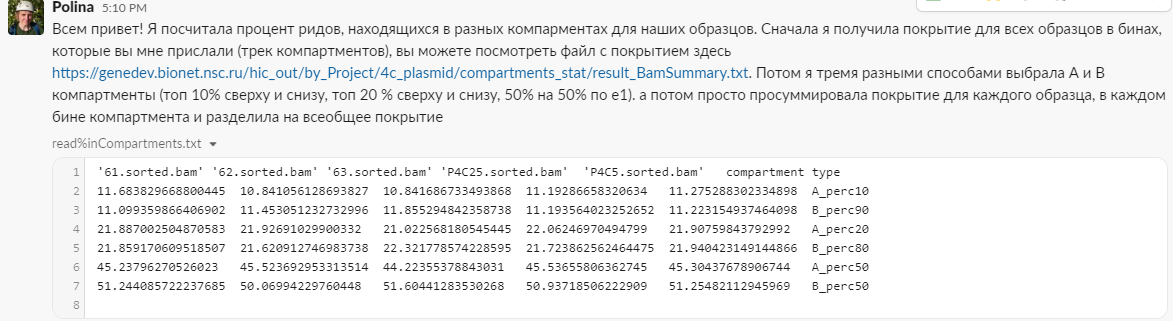 Статистика Hi-C
Ещё попросили для каждой библиотеки посчитать типа hi-c статистики. Нам нужно найти все риды с сапплементари, прилигированные по NlaIII c разных хромосом. Это будет отражать то, что фиксация происходит плохо и даже в ядре встречаются между собой разные хромосомы.

То есть нужно найти риды:
Есть supplementary
Нет Tai
Есть NlaIII
Не плазмида
Supplementary флаг не работает, поэтому можно использовать флаг not primary
Статистика Hi-C
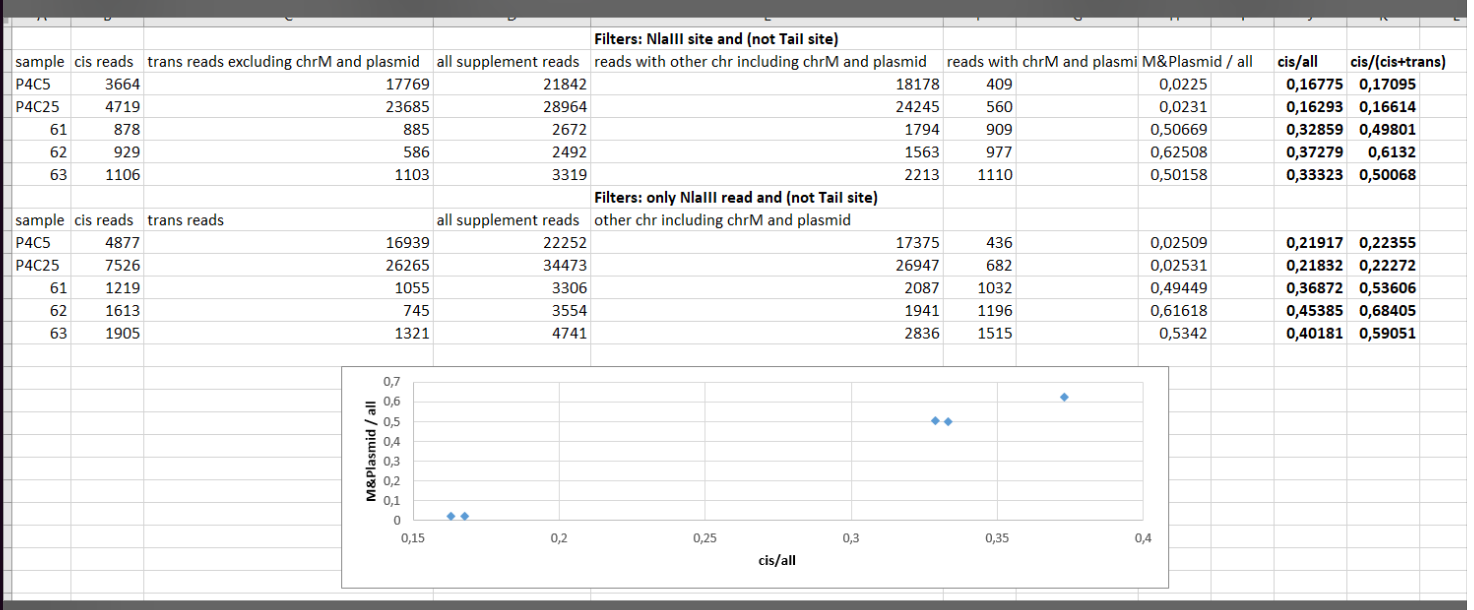 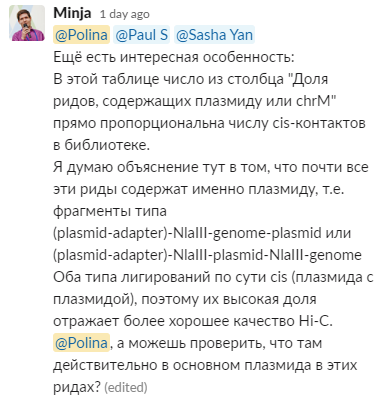 Статистика Hi-C
Для контроля посчитали такую же статистику по сапплементари ридам для какого то образца пациента
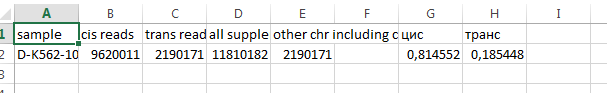 Компартменты
Поняли, что компартменты для Hek были для hg19, а у нас hg38, 
скачали с 4DN  для K562, но они были слишком большие по 250Kb. 
Паша с Сашей сделали компартменты по 100Kb для K562, но! Надо проверить , что знак компартмента на каждой хромосоме одинаковый, для этого нужно закоррелировать с GC составом
!плюс лучше брать для статистики риды, пришедшие с NlaIII и ещё обрезать их справа по TaiI
Компартменты
Скачала bw файл c gc составом отсюда http://hgdownload.cse.ucsc.edu/gbdb/hg38/bbi/gc5BaseBw/gc5Base.bw
Компартменты
!плюс лучше брать для статистики риды, пришедшие с NlaIII и ещё обрезать их справа по TaiI
Для этого:
cutadapt -a TaiI=ACGT -y '{name}' -o $WORK_DIR/cutadapt/${file}_cutTaiI_2.fq $WORK_DIR/cutadapt/cut_barc_praimers_cutIL_${file}_2.fq.gz --overlap 4 -e 0;
А потом analyze reads for TaiI adapters.py
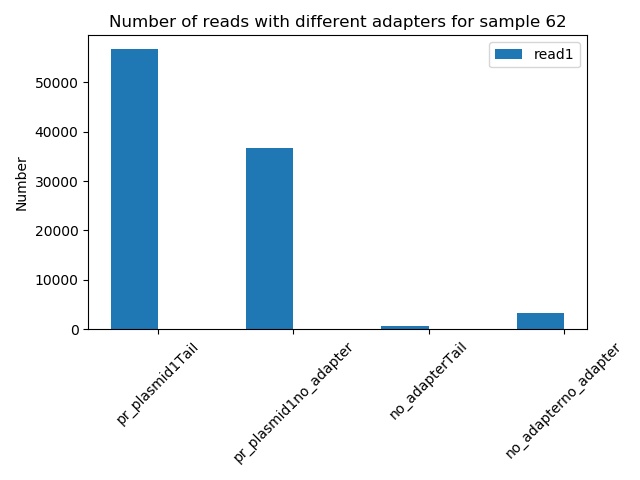 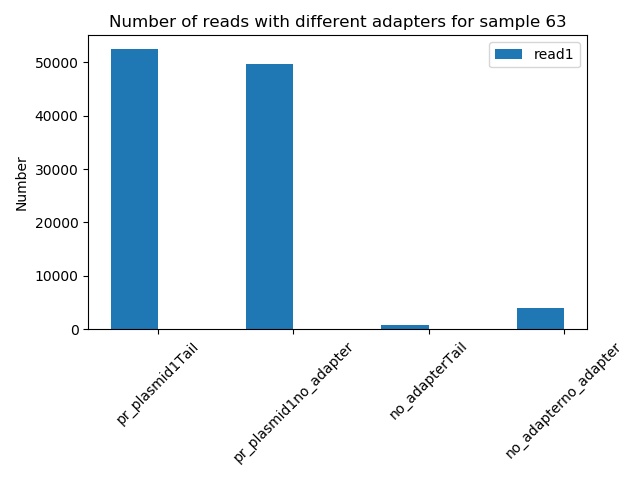 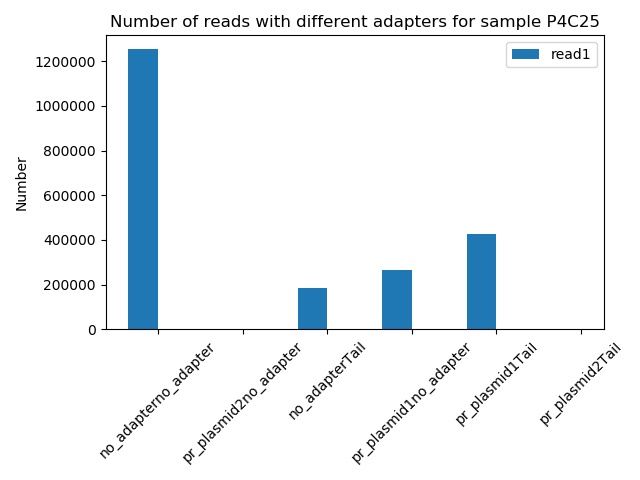 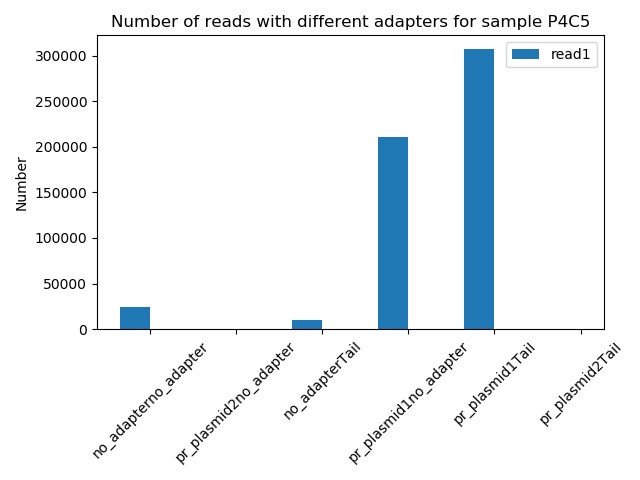 Компартменты
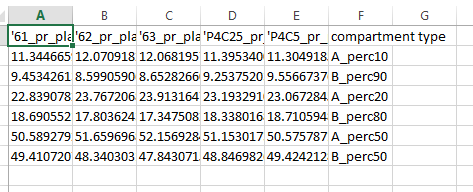 Только NlaIII риды
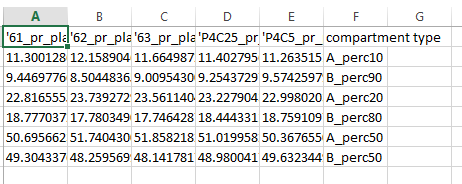 Только NlaIII риды, обрезанные по TaiI
Проблема
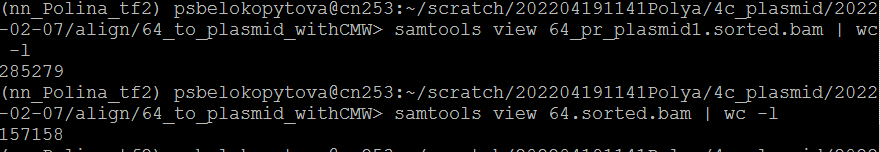 В bam файле, где были риды с двух сторон строк меньше, чем в bam файле с ридами, пришедшими с одной стороны. Почему?
Контроль активных генов в компартментах
Не очень понятно почему активные в Hek надо брать, а не в K562, возму активные и там и там
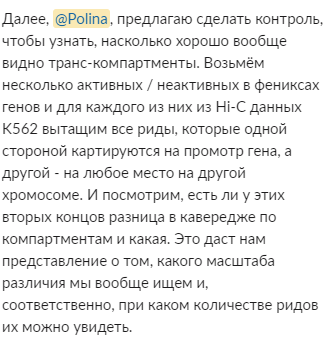 Активные промоторы генов (hg38)
chr11:4607200-4609300 (TRIM68) 
Chr7:5530612-5531387 (ACTB)

Неактивные промоторы генов (hg38)
Chr1:167097300+-1Kb (район гена DUSP27) Судя по треку находится в A компартменте
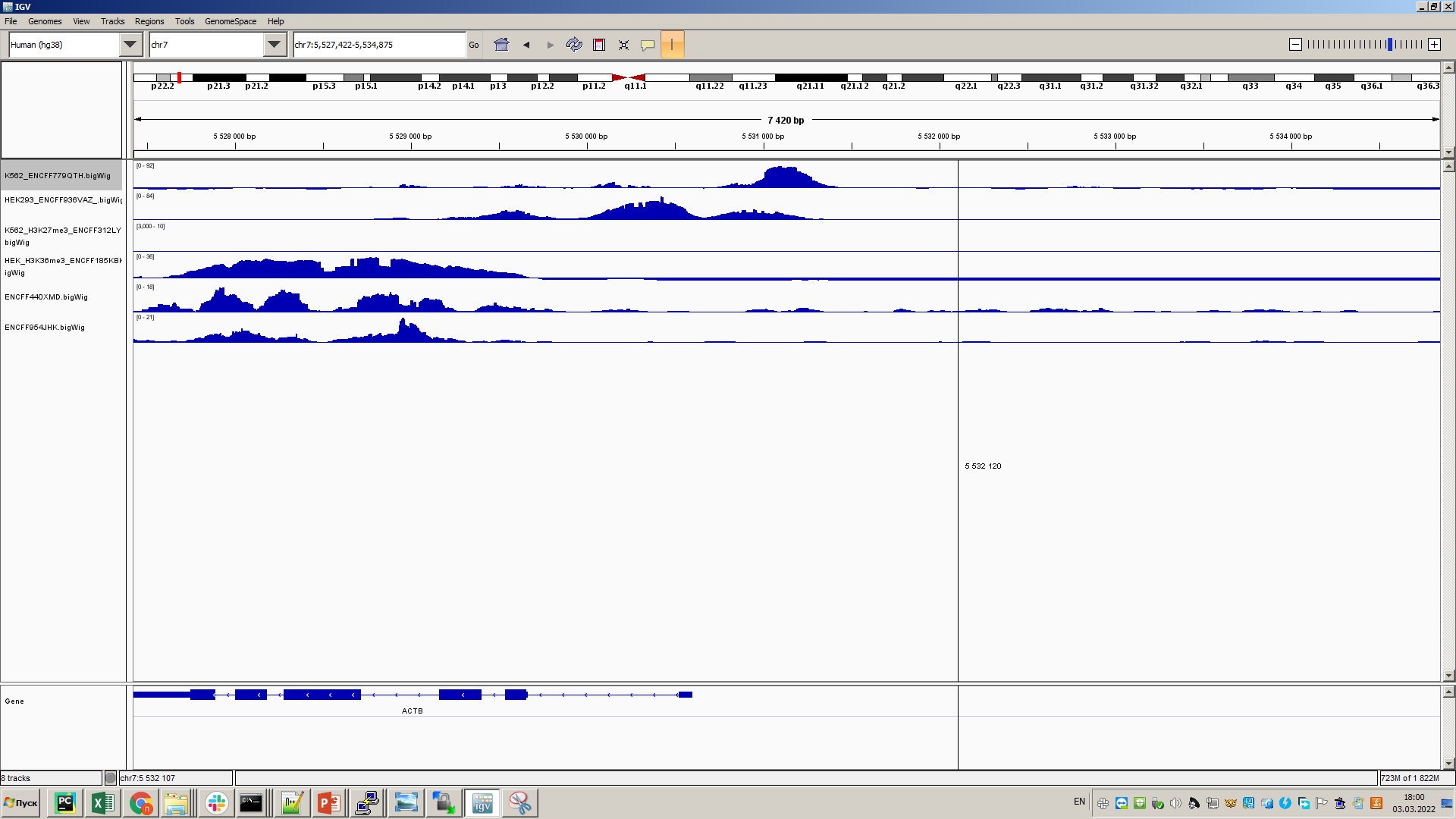 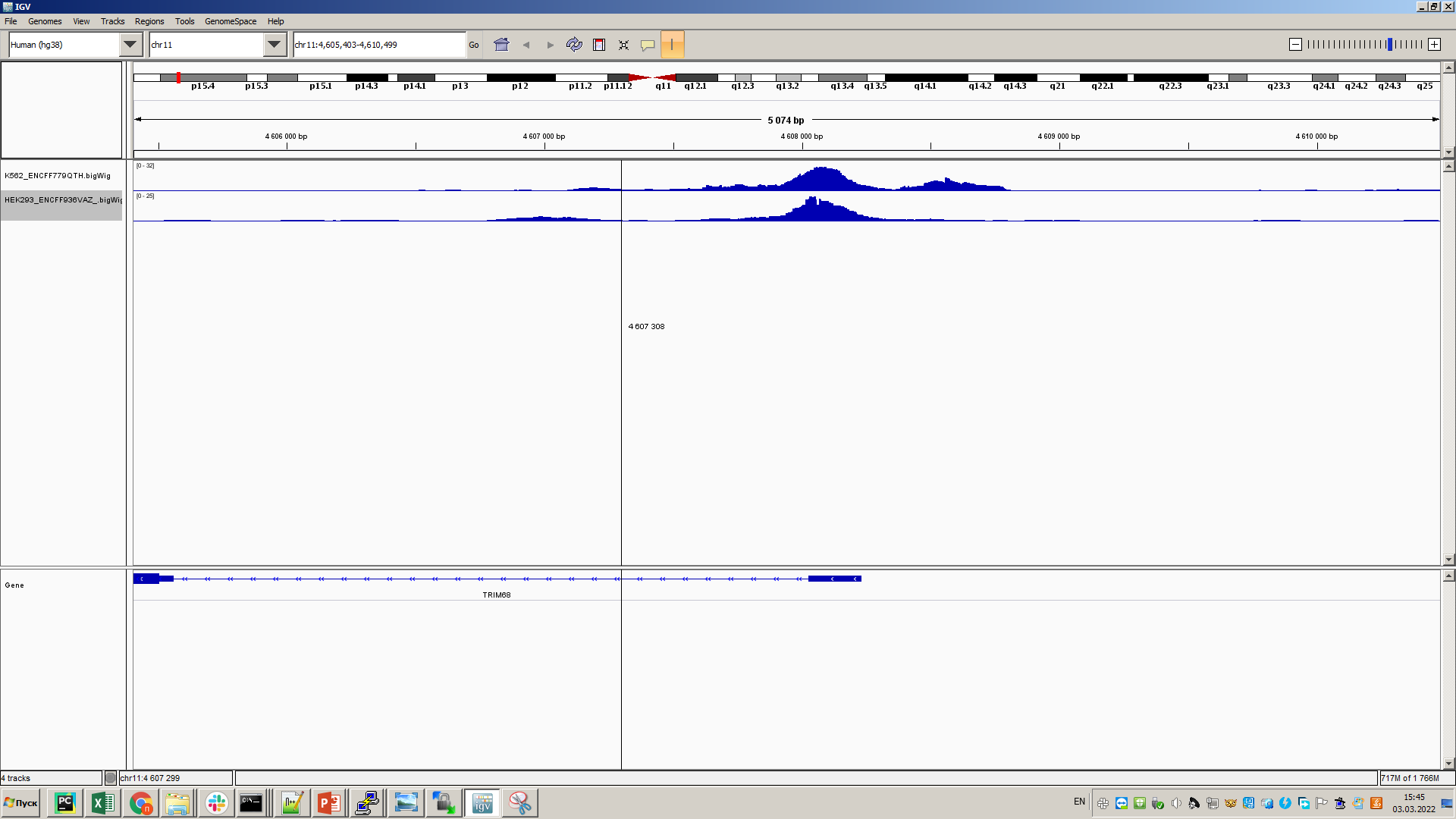 Для того, чтобы вытащить риды в районе промоторов. Возьмём файл K562_4DNFIM4G3L5Q_hg38.pairs.gz и извлечём из него только 4 колонки
zcat K562_4DNFIM4G3L5Q_hg38.pairs.gz | awk -F " " '/^[^#]/ {print $2 "\t" $3 "\t" $4 "\t" $5}' > pairs_only.txt
zcat K562_4DNFIM4G3L5Q_hg38.pairs.gz | awk -F " " '/^[^#]/ {print $2 "\t" $3 "\t" $3+5000 "\t" $1}' > pairs_1.bed
zcat K562_4DNFIM4G3L5Q_hg38.pairs.gz | awk -F " " '/^[^#]/ {print $4 "\t" $5 "\t" $5+5000 "\t" $1}' > pairs_2.bed
В таком дизайне, пересекая потом bedtools получается очень мало ридов, что странно. Попробуем напрямую вытащить с помощью awk из mnd файла риды, попадающие в како нибудь регион
Чудо комангда
zcat K562_4DNFIM4G3L5Q_hg38.pairs.gz | awk -v X=3000000 -F " " '(/^[^#]/) &&  ( ( ($2~/chr1/) && ($3<X+5000) && ($3>X-5000) ) || ( ($4~/chr1/) && ($5<X+5000) && ($5>X-5000) ) ) ' > test.3M.region
zcat K562_4DNFIM4G3L5Q_hg38.pairs.gz | awk -v X=5530640 -F " " '(/^[^#]/) &&  ( ( ($2~/chr7/) && ($3<X+1000) && ($3>X-1000) ) || ( ($4~/chr7/) && ($5<X+1000) && ($5>X-1000) ) ) ' > ACTB_2Kb_active_region.txt
Попробовали с помощью таких команд доставать риды, но ридов всё равно не достаточно для статитстики
Тогда попробуем взять трек компартментов для K562 и регионы внутри разных компартментов около 4МБ
Active from compartment track
Chr7:3000000-7000000
Not active from compartment track
Chr7:79000000-83000000
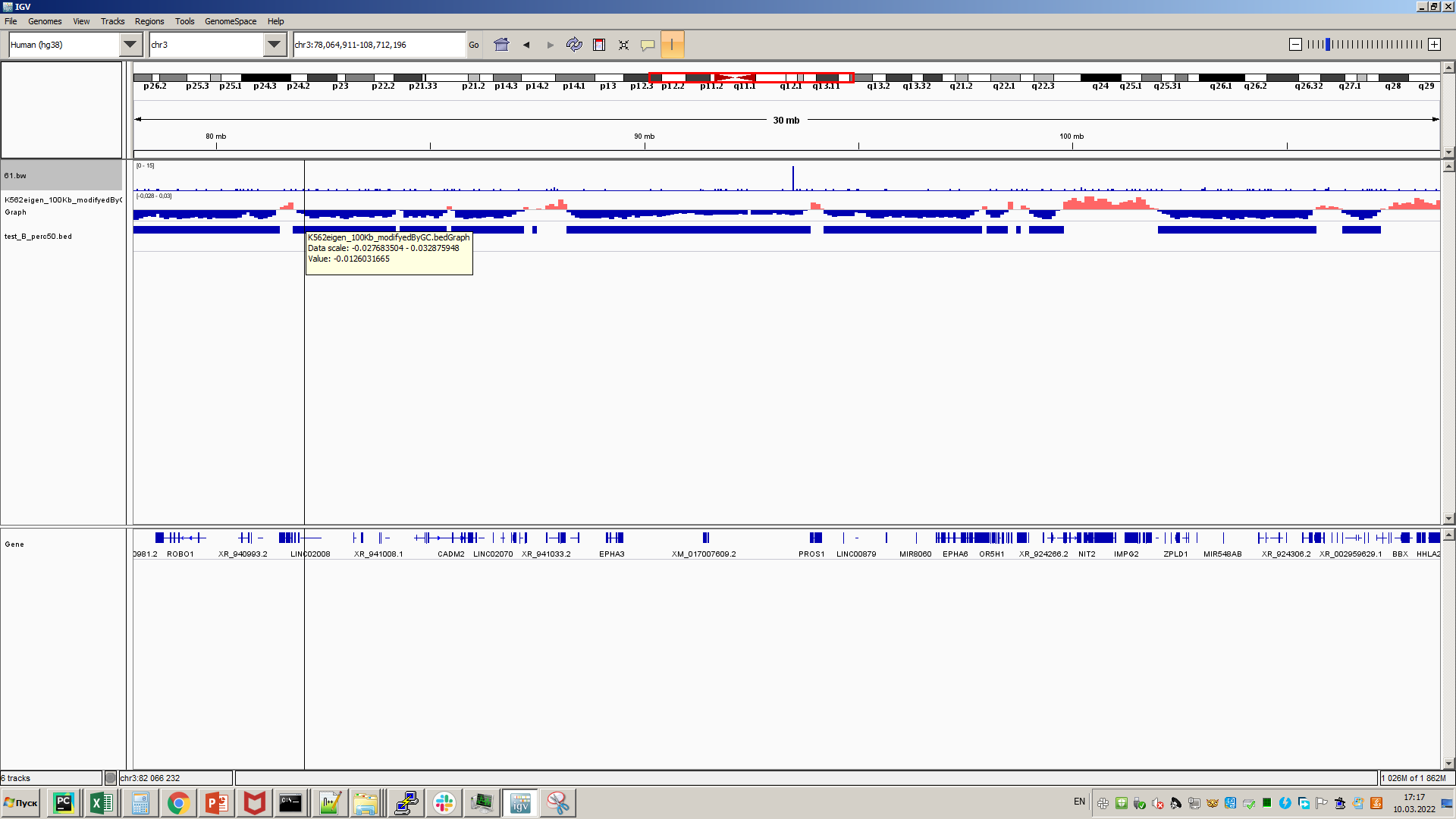 2) Разобраться почему ридов? выровненных на плазмиду со стороны NlaIII больше, чем всех ридов судя по статистике bam файлов для файла 64_to_plasmid_withCMV. (
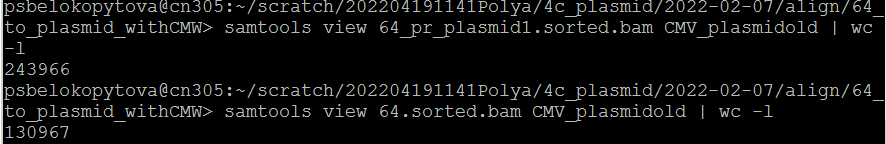 Это потому что ридов больше в файле 64_pr_plasmid1.fq чем в файле  64_2.fq и 64_1.fq. А их больше, потому что в файлах 64_2.fq и 64_1.fq находятся только те парные риды, у которых с 2 Сторон были наши праймеры. Это означает, что много ридов с pr_plasmid1 c одной стороны, c мейтами у которых нет pr_plasmid2 (в случае 64 это может быть pr_plasmid2CMV)
psbelokopytova@cn305:~/scratch/202204191141Polya/4c_plasmid/2022-02-07/cutadapt> wc -l 64_2.fq
248156 64_2.fq
psbelokopytova@cn305:~/scratch/202204191141Polya/4c_plasmid/2022-02-07/cutadapt> wc -l 64_pr_plasmid1.fq
744468 64_pr_plasmid1.fq
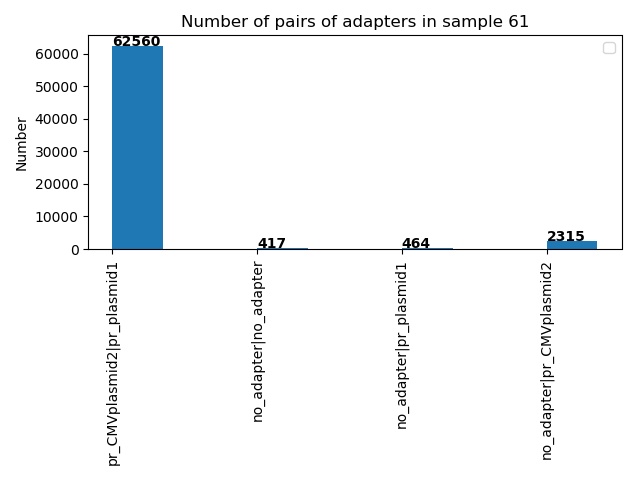 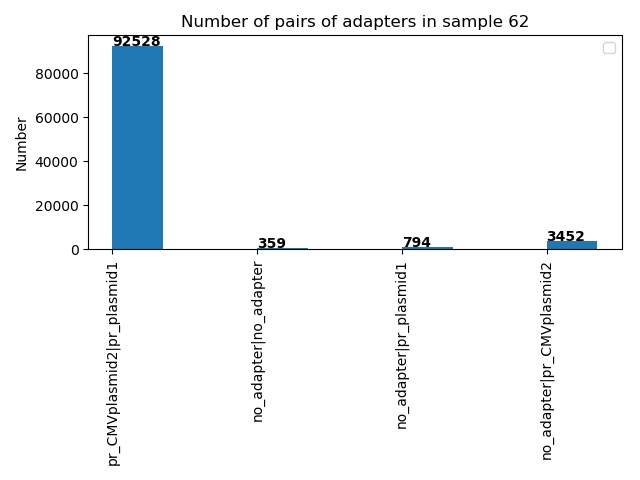 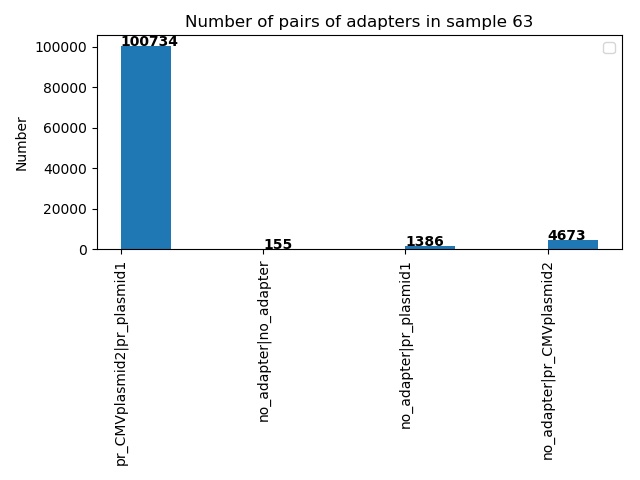 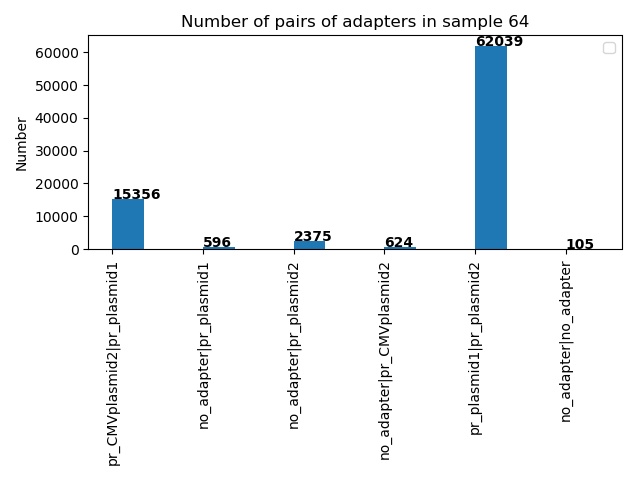 2022-04-08
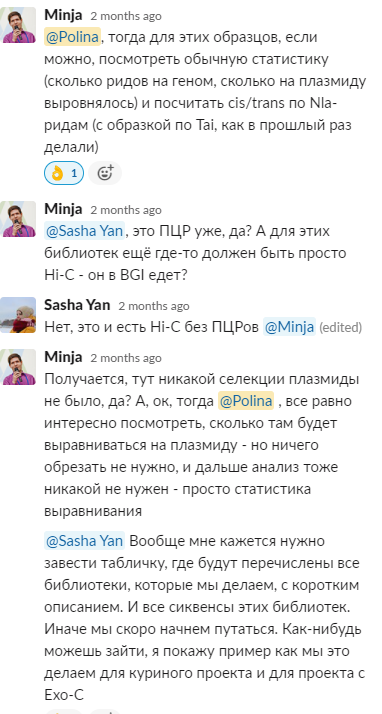 Для образца 61
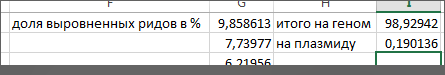 Для образца 62
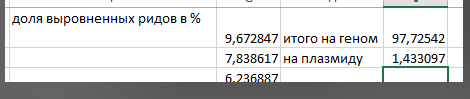 Ещё Эмиль посчитал по этим библиотекам обычную статистику juicerом.
hic/out/by_Project/4c_plasmid/2022-04-19
2022-05-13
Для файла 1203_empty yfikjcm dctuj 30% ридов с адаптером (это потому что плохо порезалось по NlaIII), но мы всё равно анализируем хотя бы эти 30%
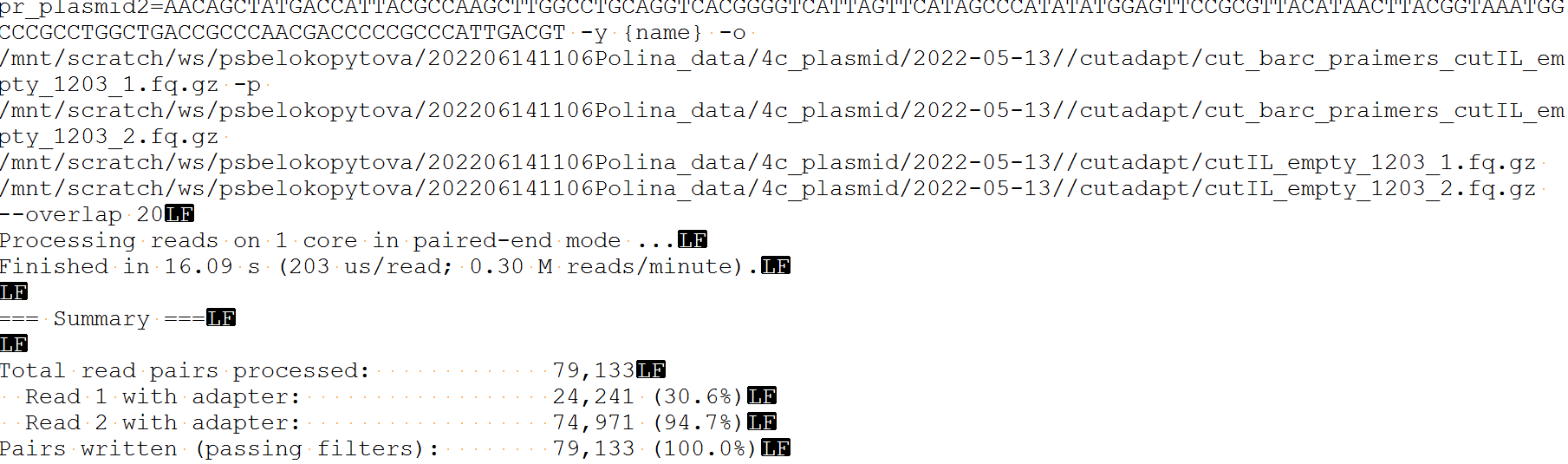 Нашла ошибку в питоновском коде, который достаёт риды по присутствию в них адаптера, надо всё переделеть. + решили для статистики Hi-C брать просто сапплементари риды обрезанные по TaiI (то есть в них не надо искать сайты NlaIII)
Теперь вычснилось, что такой код вообще не надо было писать, а надо было делать как раньше, потому что идея о том, что неважно нашлись ли оба адаптера или только один не верна!!!
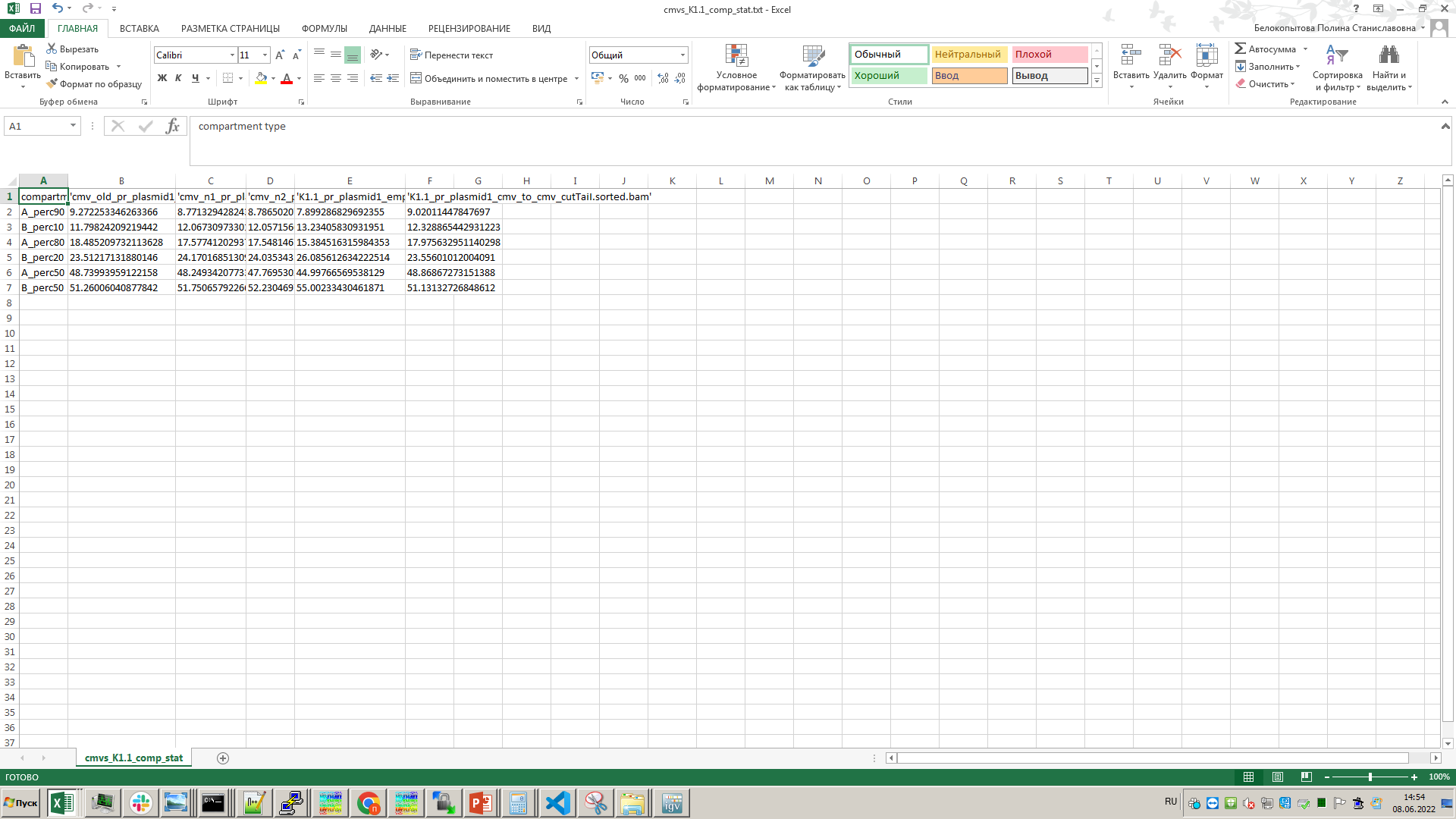 2022-06-20
3. Полина - D12031_E1, C2, D1603_cmv, K21, K22 - это колечки Саши. K21 и K22 - это смесь из двух плазмид, одна насыпана снаружи, другая внутри, как в прошлый раз было. Тут нам опять интересно для начала посмотреть соотношение человек / мышь, а также A/B-компартменты человека для двух этих плазмид. Про остальные образцы я точно не помню, нужны комментарии от Саши и Паши.Саша - с твоей гугл-таблицей что-то произошло, ее больше нельзя редактировать. Поправь, плз. И добавь описание этих образцов.

D1603 не понятно какая там плазмидв (CMV или нет) UPD: Нашлись оба адаптера  CMV 536716 , Empty 108376, no_ada 9322
D12031_E1 – это пустая плазмида
C2 плазмида с CMV
Заметили, что как будто бы в образцах с плазмидой CMV есть ещё и пустая плазмида. Запустили cutadapt и посмотрели статистику по всем образцам.
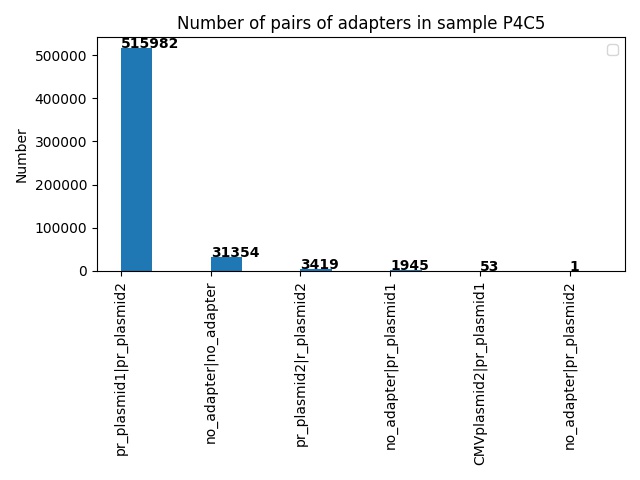 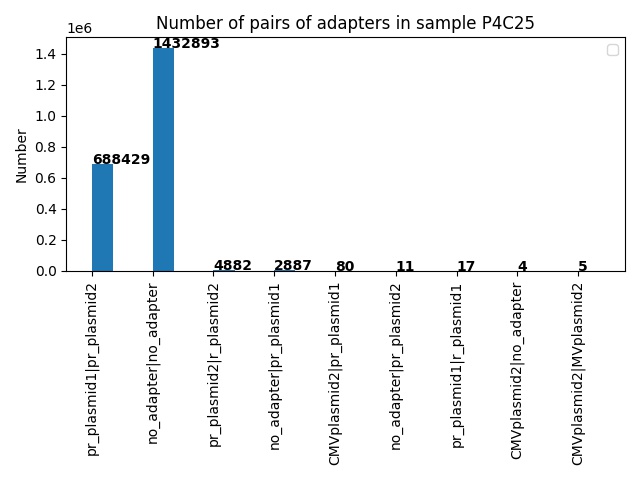 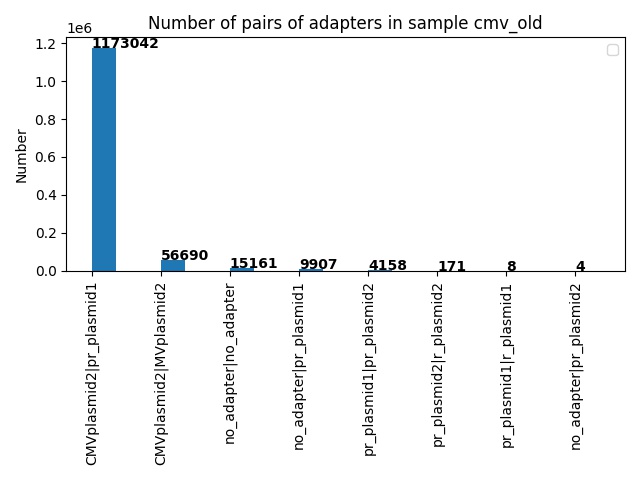 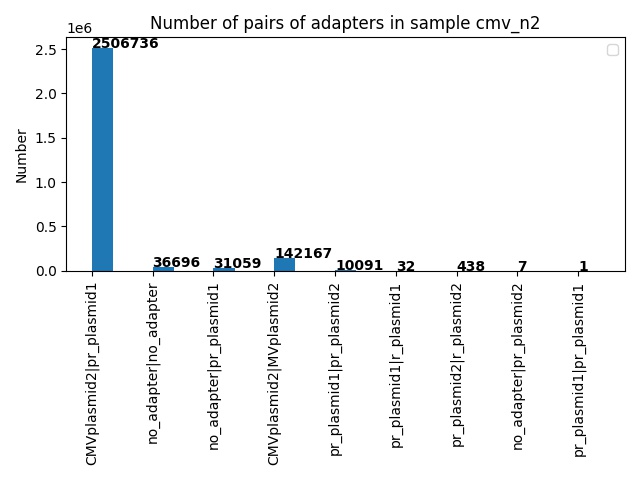 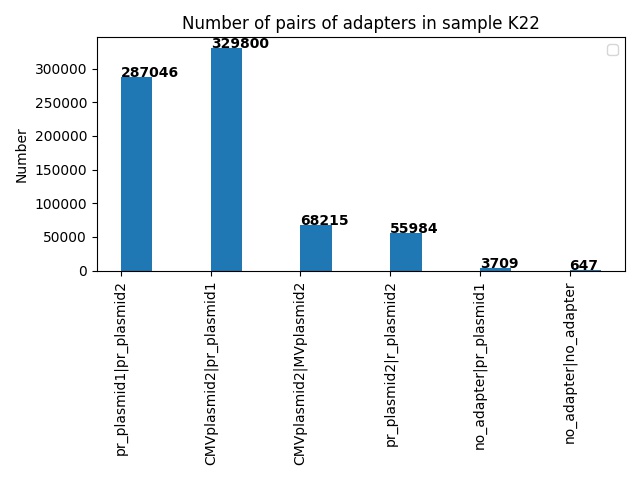 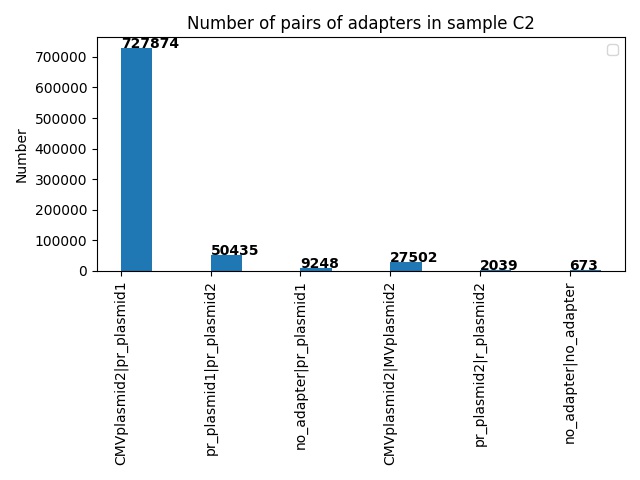 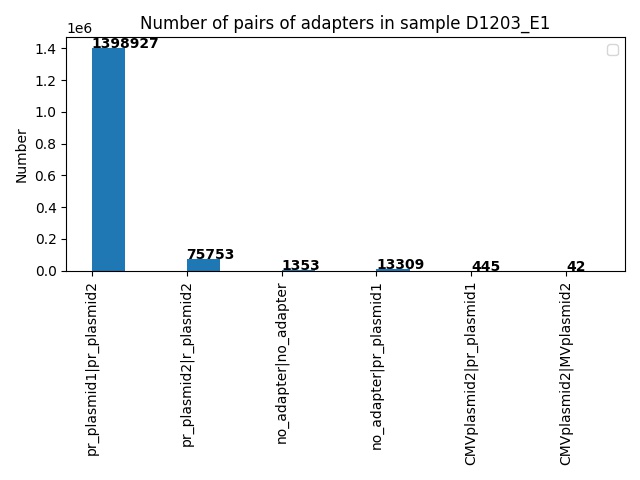 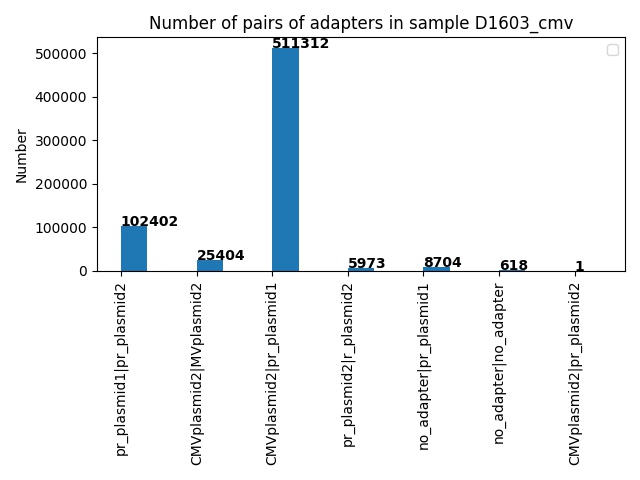 Выглядит так, что в последних образцах C2 и  D1603_cmv что то пошло не так, может контаминация, для этого решили выровнять на геном человека и мыши, чтобы проверить, не могло ли это с контроля насыпаться.
Кроме того задумались, что так как мы считаем, считать цис транс статистику не правильно. Решили сделать контроль.
Это статистика, которую мы посчитали для 1203_CMV для ридов пришедших с одной стороны и обрезанных по taiI c 3’ конца и по NlaIII с 3’ конца
Это статистика, которую мы посчитали для 1203_CMV (без ПЦР, где Эмиль считал)
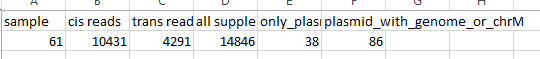 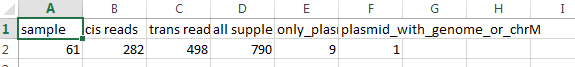 Это статистика, которую мы посчитали для 1203_CMV для ридов пришедших с одной стороны
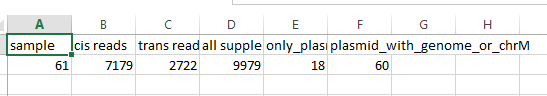 И это ещё статистика по двум и больше выровненным кусочкам рида!!!!
Это статистика, которую мы посчитали для 1203_CMV для ридов пришедших с одной стороны и обрезанных по taiI c 3’ конца и по NlaIII с 5’ конца
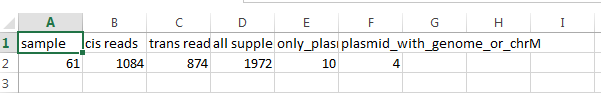 Распределение длин ридов
1203_CMV
1203_CMV cut NlaIII
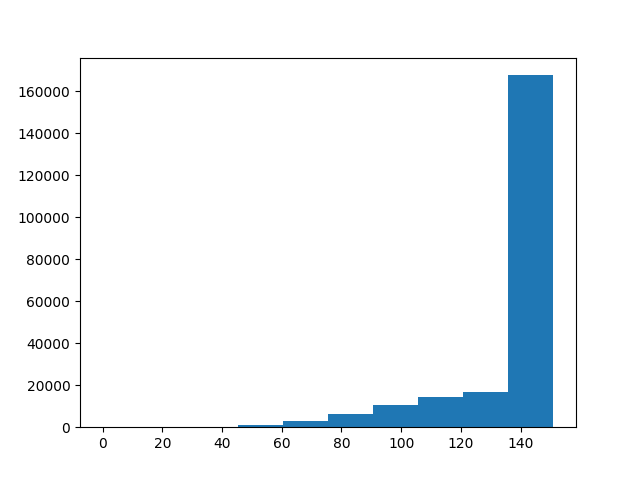 1203_CMV cut NlaIII 5’, cut taiI 3’
1203_CMV cut NlaIII 5’, cut taiI 5’
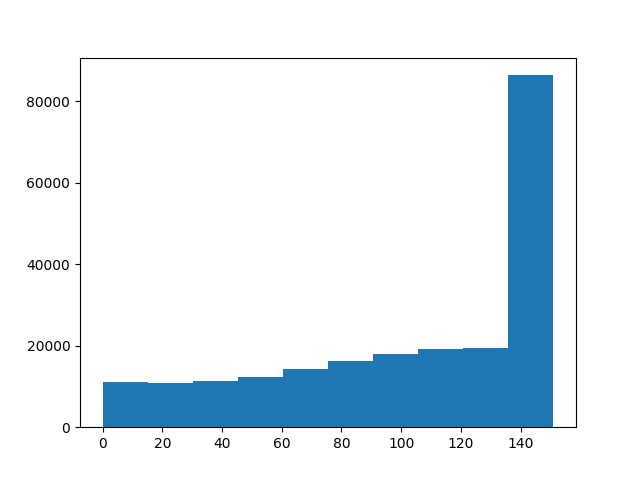 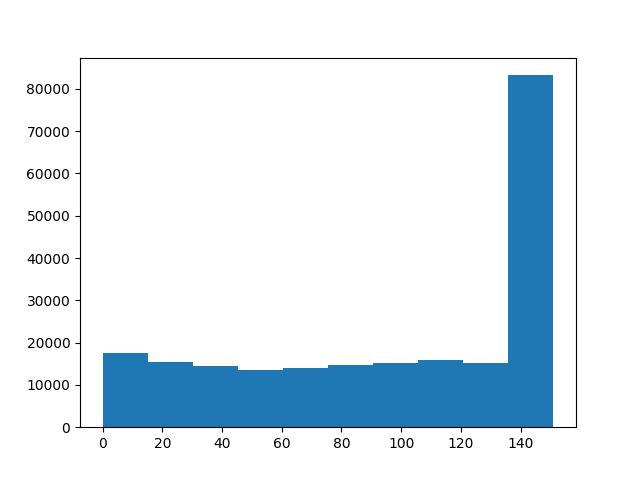 Это статистика, которую мы посчитали для 1203_CMV_NlaIII (c ПЦР)
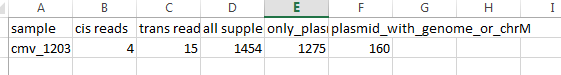 Все риды из 1203_CMV cut NlaIII 5’, cut taiI 3’, выровенные на три и более кусков
Все риды из 1203_CMV cut NlaIII 5’, cut taiI 5’, выровенные на три и более кусков
['chr1', 'chr16', 'chr1', 'chr1', 'chr16', 'chr1']
['chr2', 'chr2', 'chr6', 'chr6', 'chr2', 'chr2']
['chr2', 'chr21', 'chr21', 'chr21', 'chr21', 'chr2']
['chr5', 'chr1', 'chr10', 'chr10', 'chr1', 'chr5']
['chr5', 'chr4', 'chr21', 'chr21', 'chr4', 'chr5']
['chr5', 'chr10', 'chr20', 'chr20', 'chr10', 'chr5']
['chr5', 'chr5', 'chr21', 'chr21', 'chr5', 'chr5']
['chr5', 'chr5', 'chr5', 'chr5', 'chr5', 'chr5']
['chr5', 'chr5', 'chr14', 'chr14', 'chr5', 'chr5']
['chr9', 'chr19', 'chr19', 'chr19', 'chr19', 'chr9']
['chr10', 'chrX', 'chr10', 'chr10', 'chrX', 'chr10']
['chr10', 'chr4', 'chrUn_KI270756v1', 'chrUn_KI270756v1', 'chr4', 'chr10']
['chr10', 'chrY', 'chr17', 'chr17', 'chrY', 'chr10']
['chr10', 'chr6', 'chr15', 'chr15', 'chr6', 'chr10']
['chr11', 'chr7', 'chr17', 'chr17', 'chr7', 'chr11']
['chr17', 'chrUn_KI270438v1', 'chrUn_GL000216v2', 'chrUn_GL000216v2', 'chrUn_KI270438v1', 'chr17']
['chr20', 'chrY', 'chrY', 'chrY', 'chrY', 'chr20']
['chrY', 'chrY', 'chr22_KI270736v1_random', 'chr22_KI270736v1_random', 'chrY', 'chrY']
['chrY', 'chrY', 'chr17_KI270730v1_random', 'chr17_KI270730v1_random', 'chrY', 'chrY']
['chr17_KI270729v1_random', 'chrUn_KI270438v1', 'chrUn_KI270442v1', 'chrUn_KI270442v1', 'chrUn_KI270438v1', 'chr17_KI270729v1_random']
['chr1', 'chr16', 'chr1', 'chr1', 'chr16', 'chr1']
['chr2', 'chr21', 'chr21', 'chr21', 'chr21', 'chr2']
['chr5', 'chr1', 'chr10', 'chr10', 'chr1', 'chr5']
['chr5', 'chr4', 'chr21', 'chr21', 'chr4', 'chr5']
['chr5', 'chr5', 'chr21', 'chr21', 'chr5', 'chr5']
['chr10', 'chrX', 'chr10', 'chr10', 'chrX', 'chr10']
['chr10', 'chr4', 'chrUn_KI270756v1', 'chrUn_KI270756v1', 'chr4', 'chr10']
['chr10', 'chr6', 'chr15', 'chr15', 'chr6', 'chr10']
['chr11', 'chr7', 'chr17', 'chr17', 'chr7', 'chr11']
['chr17', 'chrUn_KI270438v1', 'chrUn_GL000216v2', 'chrUn_GL000216v2', 'chrUn_KI270438v1', 'chr17']
['chr20', 'chrY', 'chrY', 'chrY', 'chrY', 'chr20']
['chrY', 'chrY', 'chr22_KI270736v1_random', 'chr22_KI270736v1_random', 'chrY', 'chrY']
['chrY', 'chrY', 'chr17_KI270730v1_random', 'chr17_KI270730v1_random', 'chrY', 'chrY']
['chr17_KI270729v1_random', 'chrUn_KI270438v1', 'chrUn_KI270442v1', 'chrUn_KI270442v1', 'chrUn_KI270438v1', 'chr17_KI270729v1_random']
Решили ещё немного усложнить подсчёт статистик. Этот Hi-C делали по NlaIII, возьмём риды R1 только те, где в риде встречаются два сайта NlaIII и выровняем, потом достанем из них сапплементари (Так мы возьмём те риды, где залигировались минимум три куска генома)
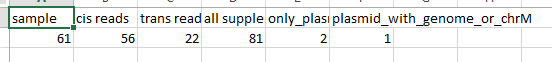 Статистика получилось довольно таки неплохая.  (Если конечно считать, что 78 ридов достаточно для статистики) Но! На самом деле здесь выравниваются 2 куска на геном, а третий кусок не выравнивается. Мы же в эксперименте ищем такие риды, где 2 части генома залигировались с плазмидой. (Однако даже при обрезании плазмиды у нас достаточно ридов длиной 140 букв и по идее этого должно быть достаточно, чтобы найти нормальные риды с 2 участками генома.)
Если всё таки попробовать взять только те риды для cmv_n1, где точно есть NlaIII и ещё раз пересчитать статистику, то ничего не изменилось. Скорее всего действительно большинство сапплементари ридов, обрезанных по TaiI лигируются по NlaIII
Обрезанные по TaiI сапплементари
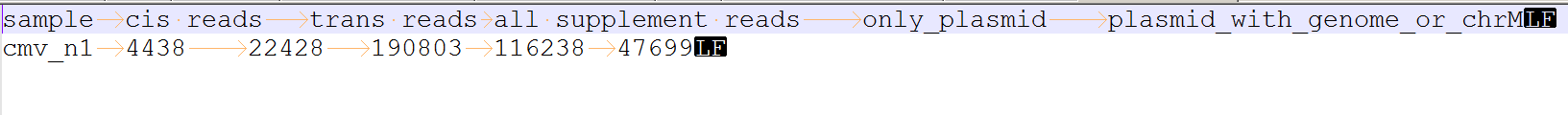 Обрезанные по TaiI сапплементари с NlaIII
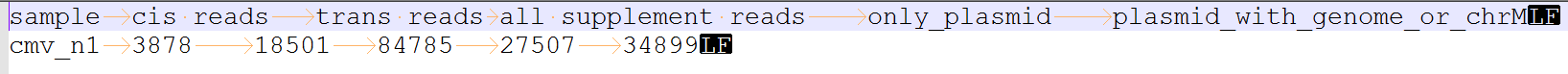 Чтобы проверить, что мы правильно считаем распределение по компартментам, мы решили перемешать собственные числа и посмотреть что получится.
2022-11-22
Пришли новые данные, там ребята использовали новую плазмиду и резали не по TaiI а по MseI/
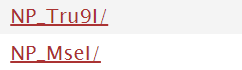 Эти образцы просто различаются производителем фермента. Поскольку плазмида поменялась, обрезали другие адаптеры, которые прислала мне Саша.
ada_R2_Nla_NPATGTTCTCCTCATGada_R1_Mse_NPTGACTATGGTTGCAAGAGACGAAGCTTCGTCTCAGTCTTAA
Эти адаптеры короче чем должны быть, потому что там Никита что то обрезал и Саша сказал искать то, что выше. Я не стала разбираться почему
2023-03-14
Ребята решили все проблемы с новой плазмидой и сделали новые колечки.
https://benchling.com/s/seq-aOVDUZPV53joLp2H4mU0?m=slm-k2eT65UHpHTvscKukv4x
https://genedev.bionet.nsc.ru/ftp/_RawReads/2023-03-14_Moscow/ 
Сначала плазмиду помещают в клетки, потом режут по NlaIII, обрабатывают фрагментом Клёнова, лигируют, режут по MseI, лигируют. Соответственно после обработки Клёновым ожидается, что CATG сайт рестрикции обрежется в ридах, потому что Клёнов подчищает липкие концы.
Нужно узнать
1) доля ридов, которые не порезались по NlaIII 
2) Из непорезанных доля, содержащая делецию 4 п.о (СATG) от Кленова 
3) Доля пар ридов соответствующих целой плазмиде 
4) Доля пар ридов, которые проскочили по NlaIII и залигировались с геномом по MseI , т.е. Доля ридов – один mate на непорез NlaIII, другой – на геном 
6) PCR дупликаты
7) Посчитать статистику по А и Б компартментам
1) доля ридов, которые не порезались по NlaIII2) Из непорезанных доля, содержащая делецию 4 п.о (СATG) от Кленова
Делала 2 раза cutadapt в ридах R2 со стороны nlaIII. ATGTTCTCCTCATGGTCAGATGTCTAGA с ошибками в 10% (2 -3 буквы) и ATGTTCTCCTGTCAGATGTCTAGA без ошибок
3) Доля пар ридов соответствующих целой плазмиде
CS
first_in_pair on plasmid 98.5357758760941 % first_in_pair on plasmid without alignment on other chrom 13.0777991084502 %
second_in_pair on plasmid 31.42810659551622 % second_in_pair on plasmid without alignment on other chrom 13.585396804737579 %
only plasmid_reads  11.653922493736374 %

CS_(100_ng_lig)
first_in_pair on plasmid 98.51193352014687 % first_in_pair on plasmid without alignment on other chrom 8.850023083282336 %
second_in_pair on plasmid 23.447783468075283 % second_in_pair on plasmid without alignment on other chrom 9.776038479294833 %
only plasmid_reads  7.51656091302434 %

new_CS
first_in_pair on plasmid 98.9847183205306 % first_in_pair on plasmid without alignment on other chrom 10.841133478651109 %
second_in_pair on plasmid 27.6585576239378 % second_in_pair on plasmid without alignment on other chrom 11.822611290491787 %
only plasmid_reads  9.899870612782525 %

new_CS_(100_ng_lig)
first_in_pair on plasmid 98.65694875167429 % first_in_pair on plasmid without alignment on other chrom 7.376524960480747 %
second_in_pair on plasmid 19.917703418566205 % second_in_pair on plasmid without alignment on other chrom 9.027283368126366 %
only plasmid_reads  6.533045335521473 %
Просто выравнивала сырые риды на геном плазмида+человек и выбирала только те, которые выравниваются только на плазмиду, без мэйтов и сапплементари куда либо ещё.
Получилось странно, что доля пар ридов, выровненных только на плазмиду оказалась больше доли непорезаных ридов со стороны NlaIII. Почему так?
@NDX551180_RUO:18:HW2GFBGXL:2:13201:13261:9631 2:N:0:GCCTGTGT+TCGGAGCA
ATGTTCTCCTCATGGTTAAGACTGAGACGAAGCTTCGTCTCTTGCAACCATAGTCA

@NDX551180_RUO:18:HW2GFBGXL:2:13208:21116:4791 2:N:0:GCCTGTGT+TCGGAGCA
ATGTTCTCCTGGGCGGAGAATGGGCGGAACTGGGCGGAGTTAGGGGCGGGATGGGCGGAGTTAGGGGCGGGACTATGGTTGCTGACTAATTGAGATGAGACTGAGACGAAGCTTCGTCTCTTGCAACCATAGTCA
Выглядит так, что это какие то риды, у которых выравнивается на плазмиду наш праймер, а после идёт нечто невнятное. Оно никуда не бластуется и в плазмиде не ищется. Соответственно таким способом нельзя ответить на вопрос о доле ридов, соответствующих целой плазмиде.
Поэтому лучше сначала обрезать праймеры до сайтов рестрикции с обоих сторон, взять только те риды, где праймеры есть с двух сторон, а потом выравнивать и искать такие риды, выровненные только на плазмиду
3) Доля пар ридов соответствующих целой плазмиде
CS
first_in_pair on plasmid 9.906795267090475 % first_in_pair on plasmid without alignment on other chrom 9.221694618679047 %
second_in_pair on plasmid 28.917456308076567 % second_in_pair on plasmid without alignment on other chrom 10.641285251638667 %
only plasmid_reads  8.52953835081951 %

CS_(100_ng_lig)
first_in_pair on plasmid 7.018319900271725 % first_in_pair on plasmid without alignment on other chrom 6.435805667737099 %
second_in_pair on plasmid 21.540388227927362 % second_in_pair on plasmid without alignment on other chrom 7.731239192752466 %
only plasmid_reads  5.816525250900484 %

new_CS
first_in_pair on plasmid 7.433976200759923 % first_in_pair on plasmid without alignment on other chrom 7.082183120191796 %
second_in_pair on plasmid 25.233954917904516 % second_in_pair on plasmid without alignment on other chrom 9.059610774132567 %
only plasmid_reads  6.907538512578793 %

new_CS_(100_ng_lig)
first_in_pair on plasmid 5.38756498018426 % first_in_pair on plasmid without alignment on other chrom 5.109629934633795 %
second_in_pair on plasmid 17.908796129497144 % second_in_pair on plasmid without alignment on other chrom 6.974110865201503 %
only plasmid_reads  4.952648103350661 %
Здесь всё равно странно, что доля пар ридов, выровненных только на плазмиду оказалась больше доли непорезаных ридов со стороны NlaIII. Есть например вот такие вот странные риды, надо разбираться что тут произошло внимательно
NDX551180_RUO:18:HW2GFBGXL:3:12501:22109:2272   147     NP_seq  73      60     129M     =       110     -92     TGACTATGGTTGCAAGAGACGATGCTTCGTCTCAGTCTTAAGTACTGATCTTGGTCATAGCTGTTTCCTGGGAGGATCCTCAACAGGTTGATACCGGGAAGCCCTGGGCCAACTTTTGGCGAAAATGAC       EAEEEAA</EEA/E/AAA/<6//E<E<<E</E//EE<EE/EE/E/EA<EEAEAEA/A/EEA/EAEAE/</<E6A6/AE/E//E/EEEEEEEE/E/EEAEE///EA/EEEAEE6EEE//A//EAEEEE/E       NM:i:1  MD:Z:22A106     AS:i:124        XS:i:19
NDX551180_RUO:18:HW2GFBGXL:3:12501:22109:2272   99      NP_seq  110     60     93M9S    =       73      92      TTAAGTACTGATCTTGGTCATAGCTGTTTCCTGGGAGGATCCTCAACAGGTTGATACCGGGAAGCCCTGGGCCAACTTTTGGCGAAAATGACAGGAGAACAT  /EEEEEEEE/EEEEEEEEEEEEEEEEEEEE<E<6AEAEEEA6AEEE<E<<AEAEEEA6//EEEA/A<AA/E/AEEE/EEEA/EEEEAEE/EAE/EEEEEEE< NM:i:0   MD:Z:93 AS:i:93 XS:i:0


zcat cutadapt/cut_mse_pr_CS_R1.fq.gz | grep NDX551180_RUO:18:HW2GFBGXL:3:12501:22109:2272 -A 1
@NDX551180_RUO:18:HW2GFBGXL:3:12501:22109:2272 1:N:0:GCCTGTGT+TCGGAGCA
TTAAGTACTGATCTTGGTCATAGCTGTTTCCTGGGAGGATCCTCAACAGGTTGATACCGGGAAGCCCTGGGCCAACTTTTGGCGAAAATGACAGGAGAACAT
(nn_Polina_tf2) psbelokopytova@cn319:~/scratch/202305121101Polina/4c_plasmid/2023-03-14> zcat cutadapt/cut_nla_pr_CS_ | grep NDX551180_RUO:18:HW2GFBGXL:3:12501:22109:2272 -A 1
cut_nla_pr_CS_(100_ng_lig)_R2.fq.gz  cut_nla_pr_CS_R2.fq.gz
(nn_Polina_tf2) psbelokopytova@cn319:~/scratch/202305121101Polina/4c_plasmid/2023-03-14> zcat cutadapt/cut_nla_pr_CS_R2.fq.gz | grep NDX551180_RUO:18:HW2GFBGXL:3:12501:22109:2272 -A 1
@NDX551180_RUO:18:HW2GFBGXL:3:12501:22109:2272 2:N:0:GCCTGTGT+TCGGAGCA
GTCATTTTCGCCAAAAGTTGGCCCAGGGCTTCCCGGTATCAACCTGTTGAGGATCCTCCCAGGAAACAGCTATGACCAAGATCAGTACTTAAGACTGAGACGAAGCATCGTCTCTTGCAACCATAGTCA

(nn_Polina_tf2) psbelokopytova@cn319:~/scratch/202305121101Polina/4c_plasmid/2023-03-14> zcat raw/CS/CS_R1.fastq.gz | grep NDX551180_RUO:18:HW2GFBGXL:3:12501:22109:2272 -A 1
@NDX551180_RUO:18:HW2GFBGXL:3:12501:22109:2272 1:N:0:GCCTGTGT+TCGGAGCA
TGACTATGGTTGCAAGAGACGAAGCTTCGTCTCAGTCTTAAGTACTGATCTTGGTCATAGCTGTTTCCTGGGAGGATCCTCAACAGGTTGATACCGGGAAGCCCTGGGCCAACTTTTGGCGAAAATGACAGGAGAACAT
(nn_Polina_tf2) psbelokopytova@cn319:~/scratch/202305121101Polina/4c_plasmid/2023-03-14> zcat raw/CS/CS_R2.fastq.gz | grep NDX551180_RUO:18:HW2GFBGXL:3:12501:22109:2272 -A 1
@NDX551180_RUO:18:HW2GFBGXL:3:12501:22109:2272 2:N:0:GCCTGTGT+TCGGAGCA
ATGTTCTCCT GTCATTTTCGCCAAAAGTTGGCCCAGGGCTTCCCGGTATCAACCTGTTGAGGATCCTCCCAGGAAACAGCTATGACCAAGATCAGTACTTAAGACTGAGACGAAGCATCGTCTCTTGCAACCATAGTCA
4) Доля пар ридов, которые проскочили по NlaIII и залигировались с геномом по MseI , т.е. Доля ридов – один mate на непорез NlaIII, другой – на геном
Если предположить, что все риды r2 со стороны nla, которые обрезаны по праймеру до сайта рестрикци и выравниваются только на плазмиду, это непорез (что не совсем так), то:
CS
read from r2 align to plasmid and read from r1 align to genome 2.1117469008191576 %

CS_(100_ng_lig)
read from r2 align to plasmid and read from r1 align to genome 1.9147139418519816 %

new_CS
read from r2 align to plasmid and read from r1 align to genome 2.1520722615537737 %

new_CS_(100_ng_lig)
read from r2 align to plasmid and read from r1 align to genome 2.0214627618508416 %
6) PCR дупликаты
CS
duplicates  11.914119000077605  %

CS_(100_ng_lig)
duplicates  14.18657689589999  %

new_CS
duplicates  11.775678703999304  %

new_CS_(100_ng_lig)
duplicates  11.149570230068448  %
7) Посчитать статистику по А и Б компартментам
8) В скольких геномных ридах со стороны NlaIII есть CATG, а в скольких нет?
Я взяла изначальные риды и обрезала у них последовательность ATGTTCTCCT со стороны NlaIII то самого сайта рестрикции. Взяла только риды с этим адаптером, и искала в них cutadapt продолжение плазмиды после сайта рестрикции TCAGATGTCTAGAGGCCGCGT. Те риды, в которых продолжение плазмиды не нашлось, считала геномными. Дальше в них грепом искала сайт рестрикции.
17.11.2023
Саша попросила посчитать на старых данных сколько всего конкордантных ридов
То же самое, но для файлов без дупликатов
Concordant  - это та пара ридов, которая картируется не дальше чем 1,5 Kb на какую то одну не плазмидную хромосому (без каких либо сапплементари). Not_concordant все остальные.
Решили немножко переделать статистику. 
Во первых, обрезать праймеры с обоих сторон рида, если мы вдруг дочитали  до него.
Во вторых, за неконкордатные считаем все те, которые выравниваются либо на разные хромосомы, либо на одну и ту же хромосому, но на расстоянии >1,5 Kb и не выравниваются на плазмиду.
В-третьих посмотреть на дупликаты, действительно ли есть много дупликатов  в геномных, а не плазмидных ридах.
Все остальные риды считаем как failed reads
Получилось, что примерно в 3% ридов мы дочитываем до второго  праймера и видим его на 3’ конце
Всем привет! Я выяснила, что в качестве дупликатов чаще всего находятся риды, в которых только один из пары выровнялся на конкретное место, а второй никуда не выровнялся. В основном это риды, в которых один из пары выровнялся на плазмиду, а второй никула. Но есть и такие, где один выровнялся на геном.
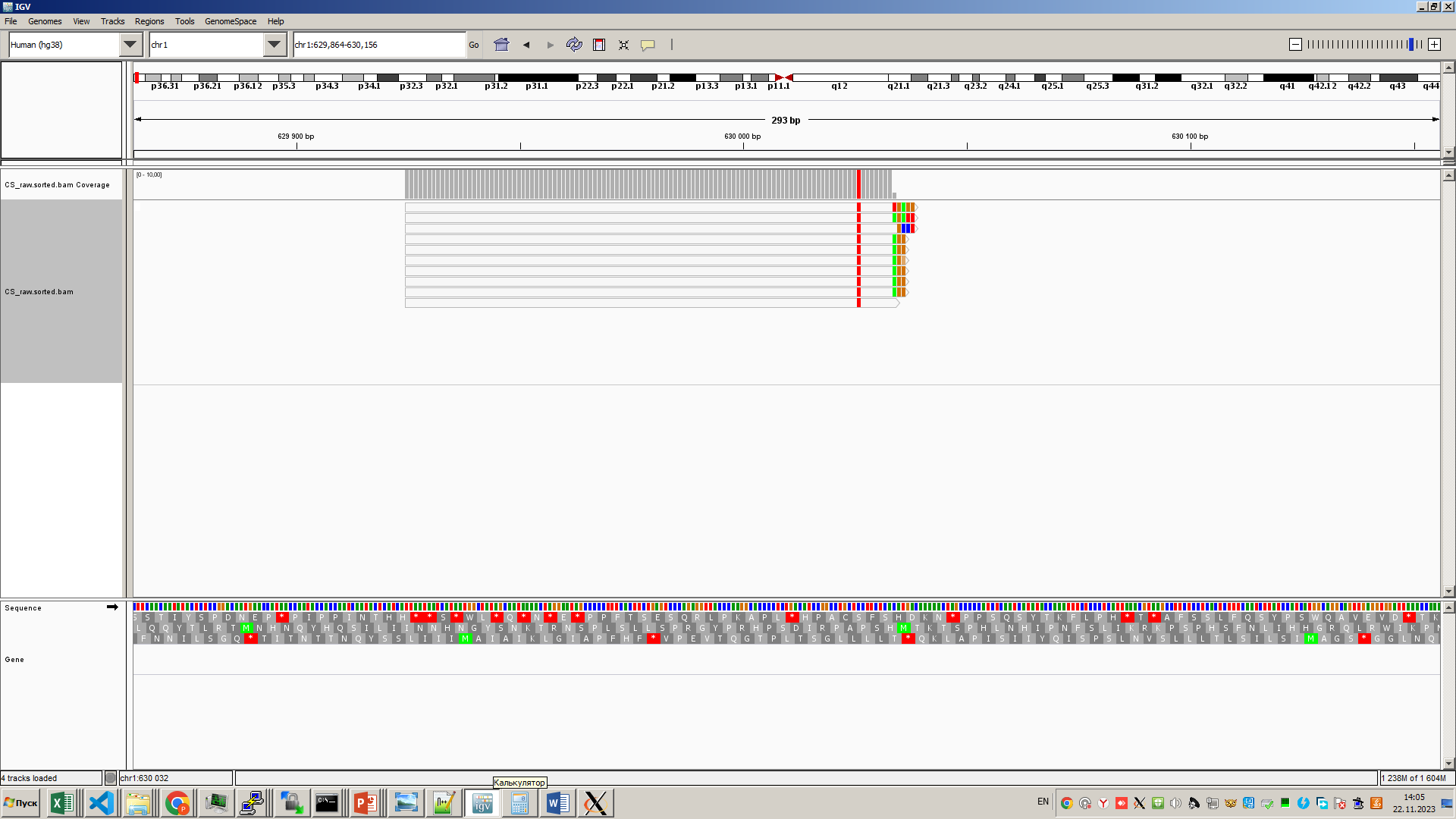 дупликатами мы считаем риды, которые начинаются в одном месте и имеют одинаковое количество матчей .
Можно посмотреть примеры в файле
/mnt/scratch/ws/psbelokopytova/202312241147Polina/4c_plasmid/2023-03-14/remake_21.11.23/align/CS/test2
deprecated
Переделали подсчёт
заметили, что в этом подсчёте большая часть ридов куда то исчезла, надо бы разобраться!.
CS_raw    153665 ридов
После обрезки плазмидных адаптеров с 5’ конца (cut_mse_pr_CS_R1.fq.gz) 
153664 ридов
После того как взяли риды, у которых оба рида из пары имеют плазмидные адаптеры с 5’ конца (ada1_mse_${file}_R1.fq) 
141731 ридов
После обрезки плазмидных адаптеров с 3’ конца (ada1_mse_cut3prime_new_CS_R1.fq)
141731 ридов
После выравнивания количество уникальных имен ридов в bam файле (CS.sorted.bam)
141731 ридов
После удаления дупликатов (CS_nodup.sorted.bam)
124835 ридов
Для библиотеки 2021-11-22 Саша также попросила переделать и посчитать похожую статистику, я взяла файлы, в которых адаптеры были с 2 сторон и обрезаны с 5’ конца. И обрезала их по тем же адаптерам с 3’ конца, получилось, что около 60 % ридов имеют эти плазмидные адаптеры
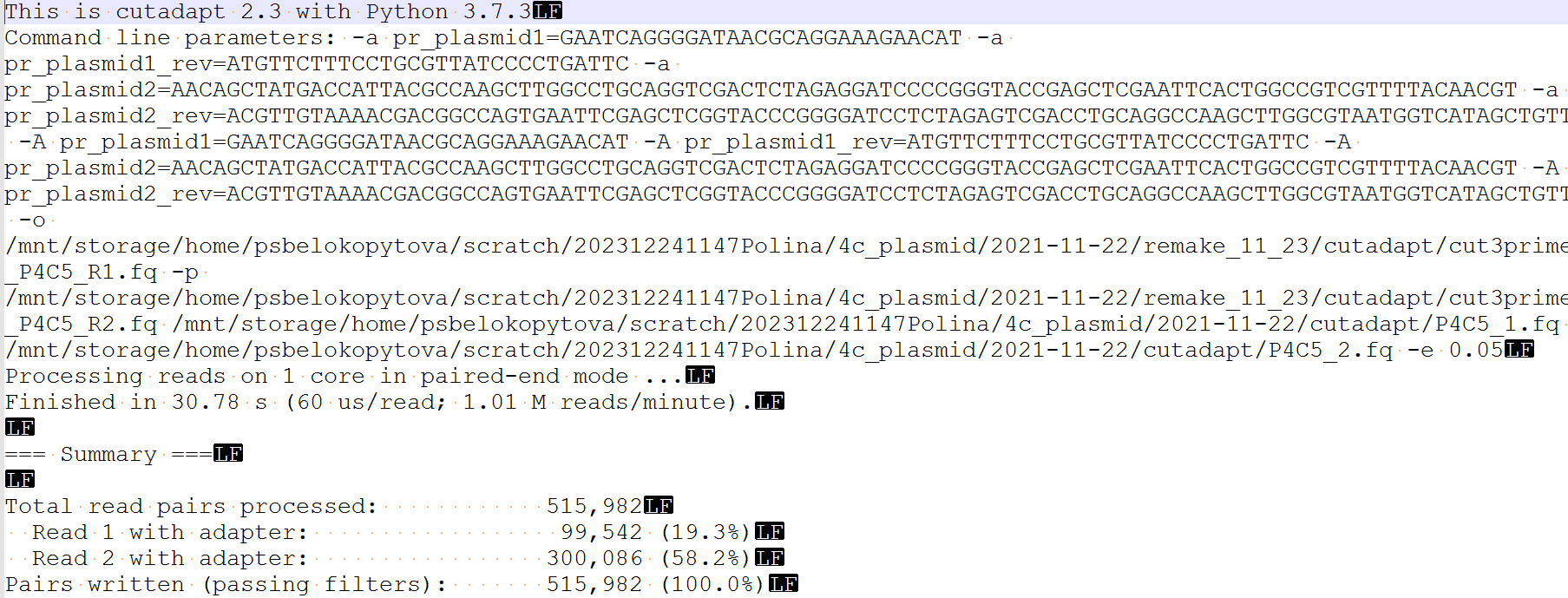 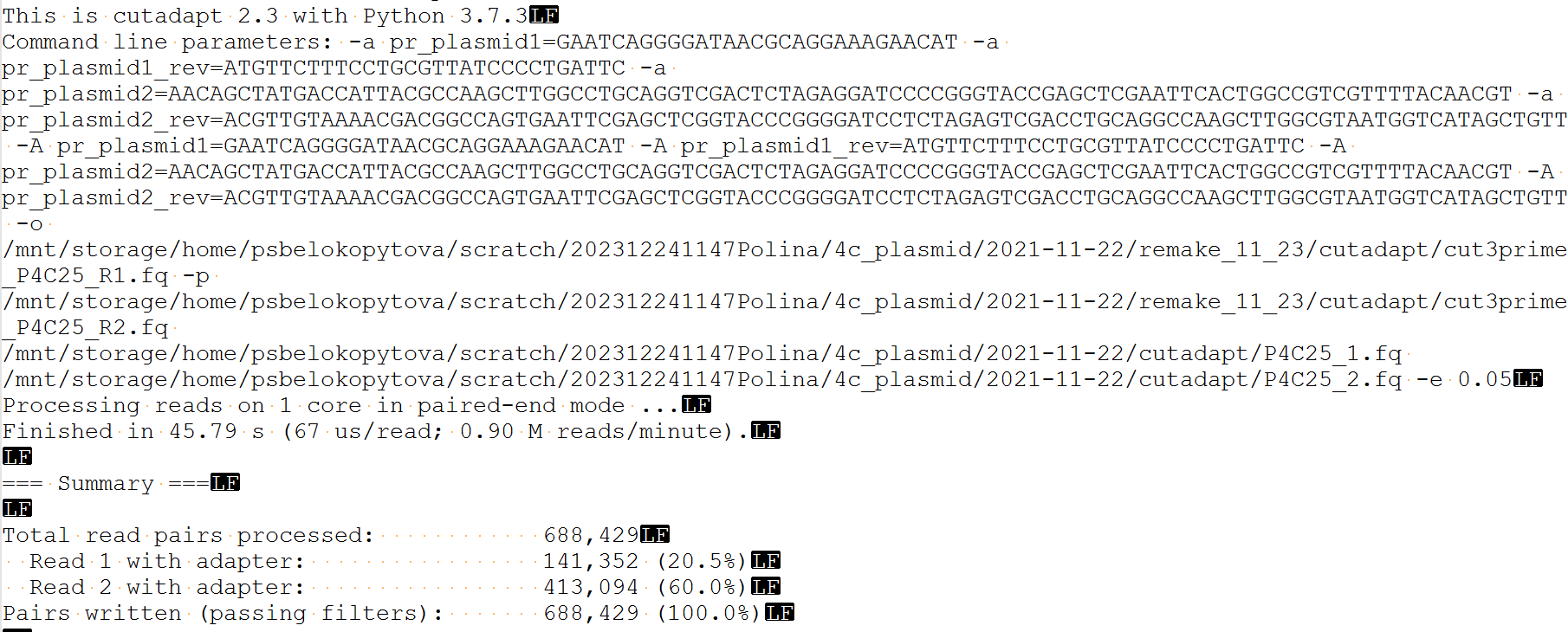 P4C25 cis 5280 cis in proc 34.386193422338 trans 10075
P4C5 cis 3750 cis in proc 35.22780648191639 trans 6895